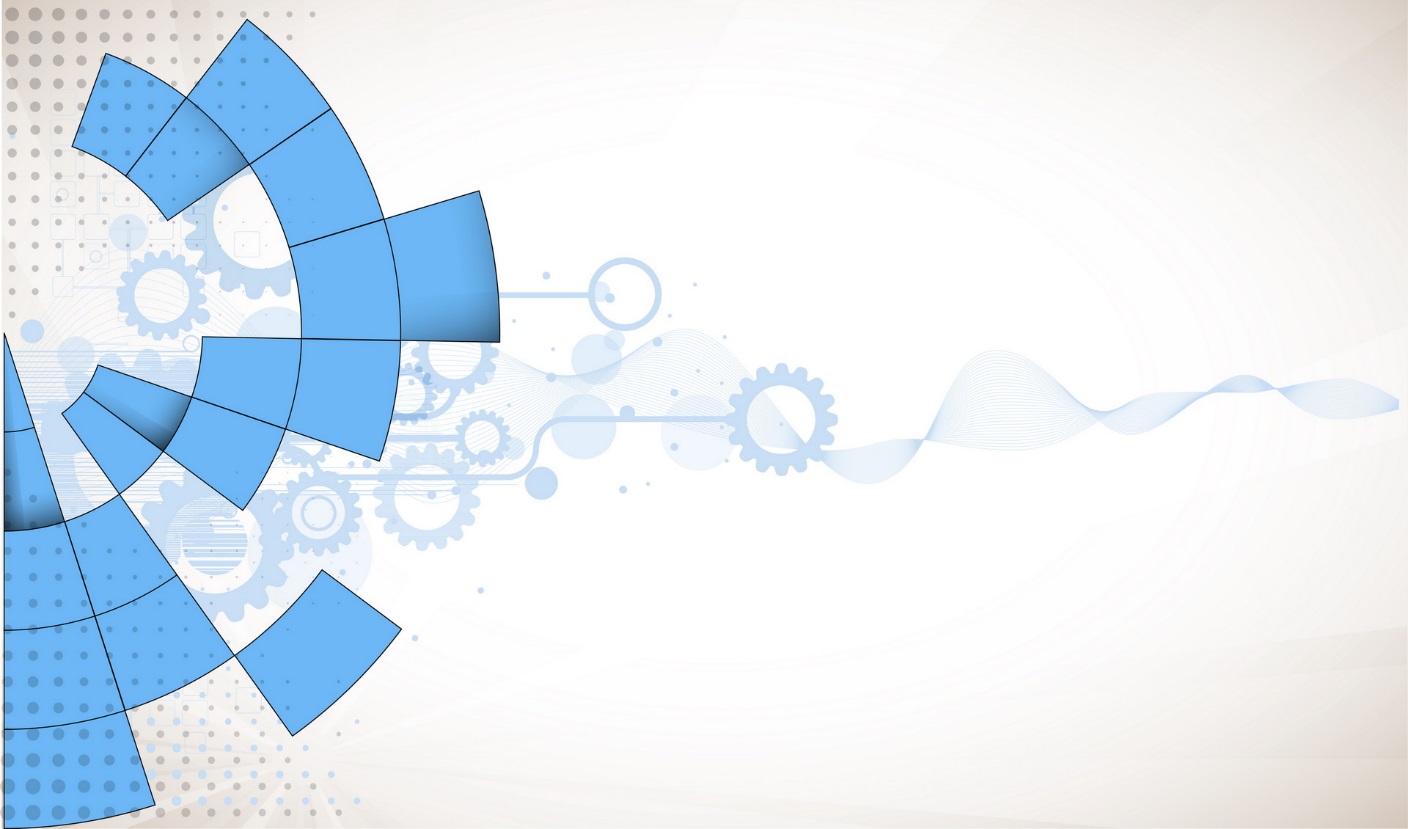 ПЕРЕЧИСЛИТЕ ИЗВЕСТНЫЕ ВАМ ДЕЙСТВИЯ С ИНФОРМАЦИЕЙ
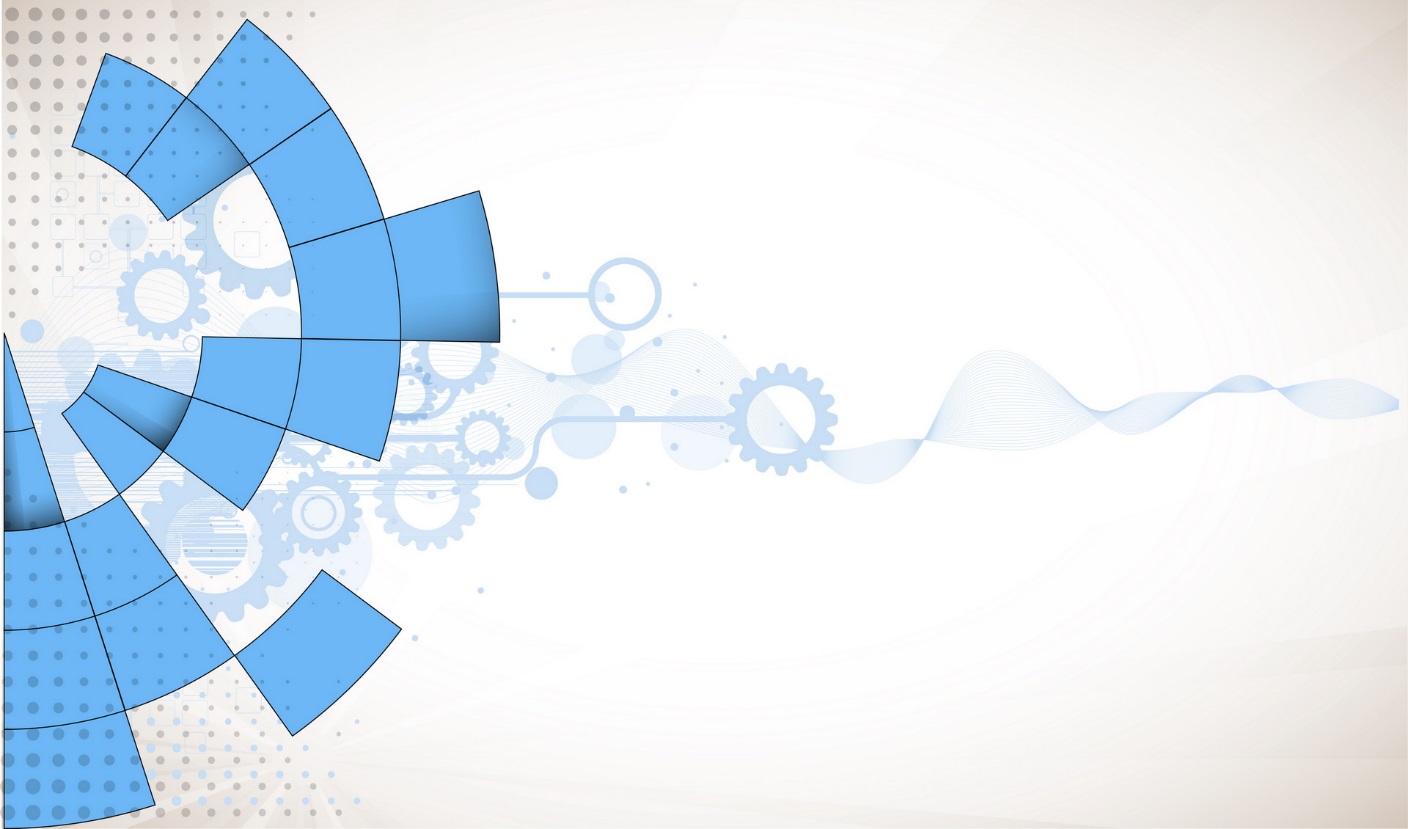 ЧТО ТАКОЕ ОБРАБОТКА ИНФОРМАЦИИ?
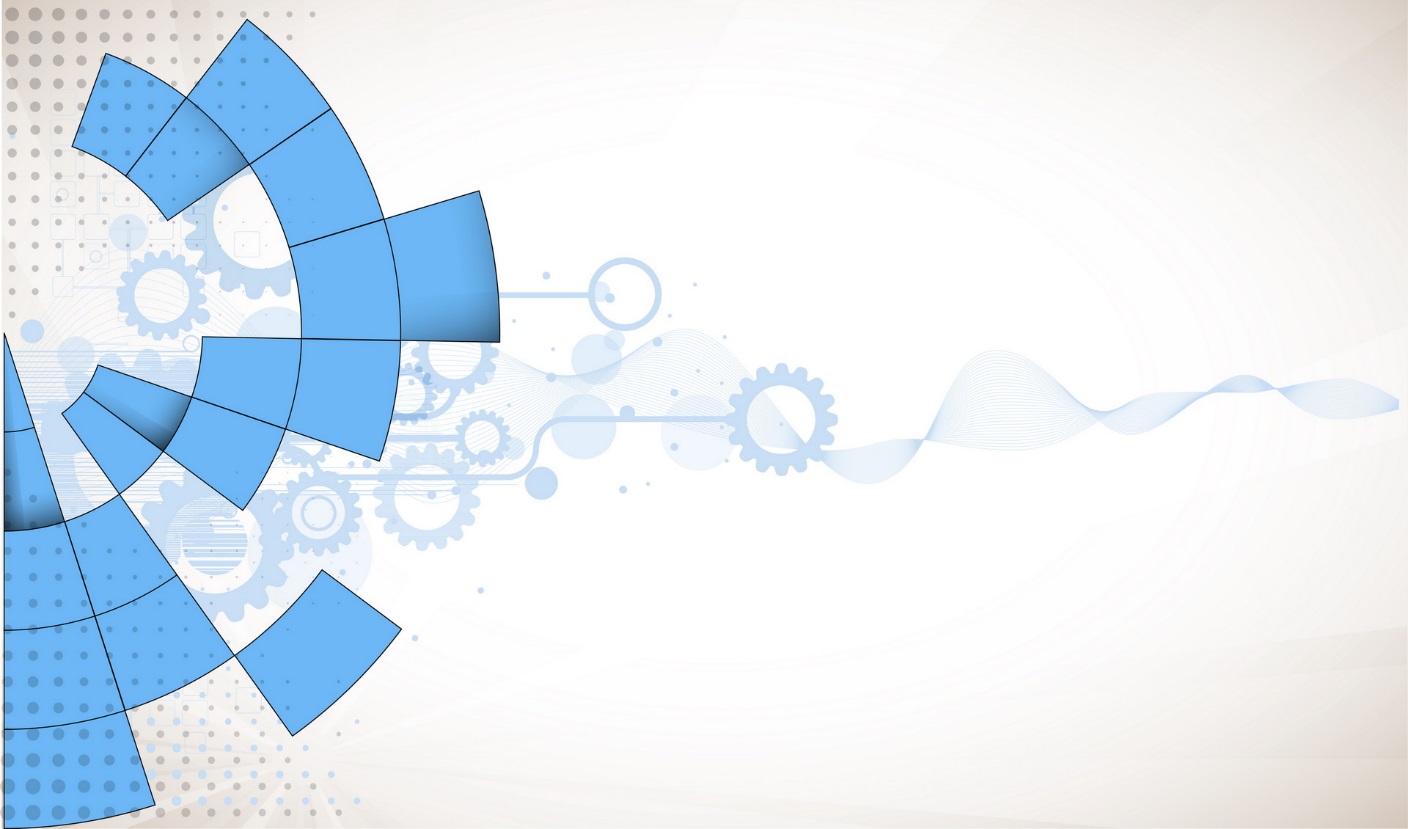 КАКИЕ ВЫ ЗНАЕТЕ СПОСОБЫ ОБРАБОТКИ ИНФОРМАЦИИ?
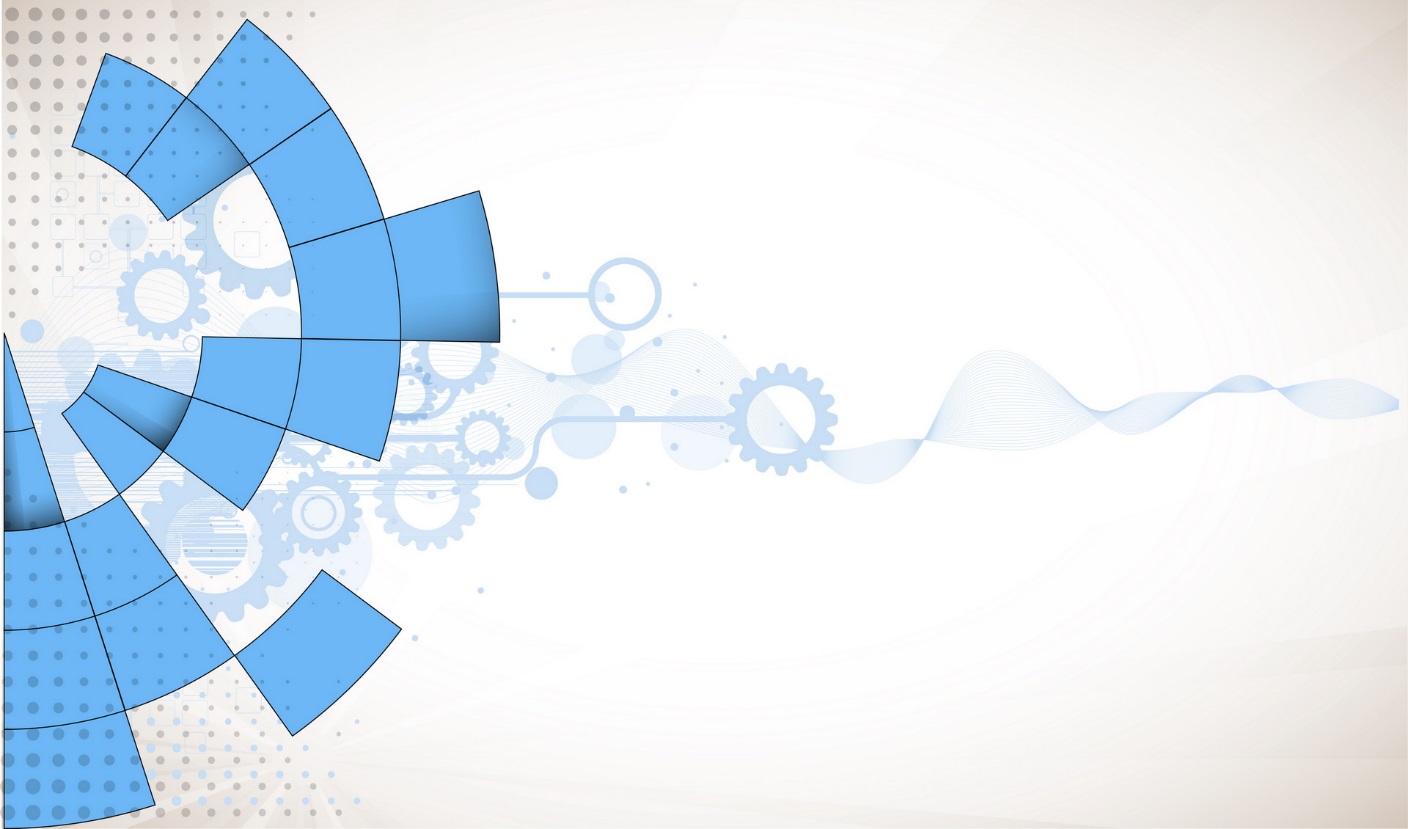 КАКИЕ ФОРМЫ ПРЕДСТАВЛЕНИЯ ИНФОРМАЦИИ ВЫ ЗНАЕТЕ?
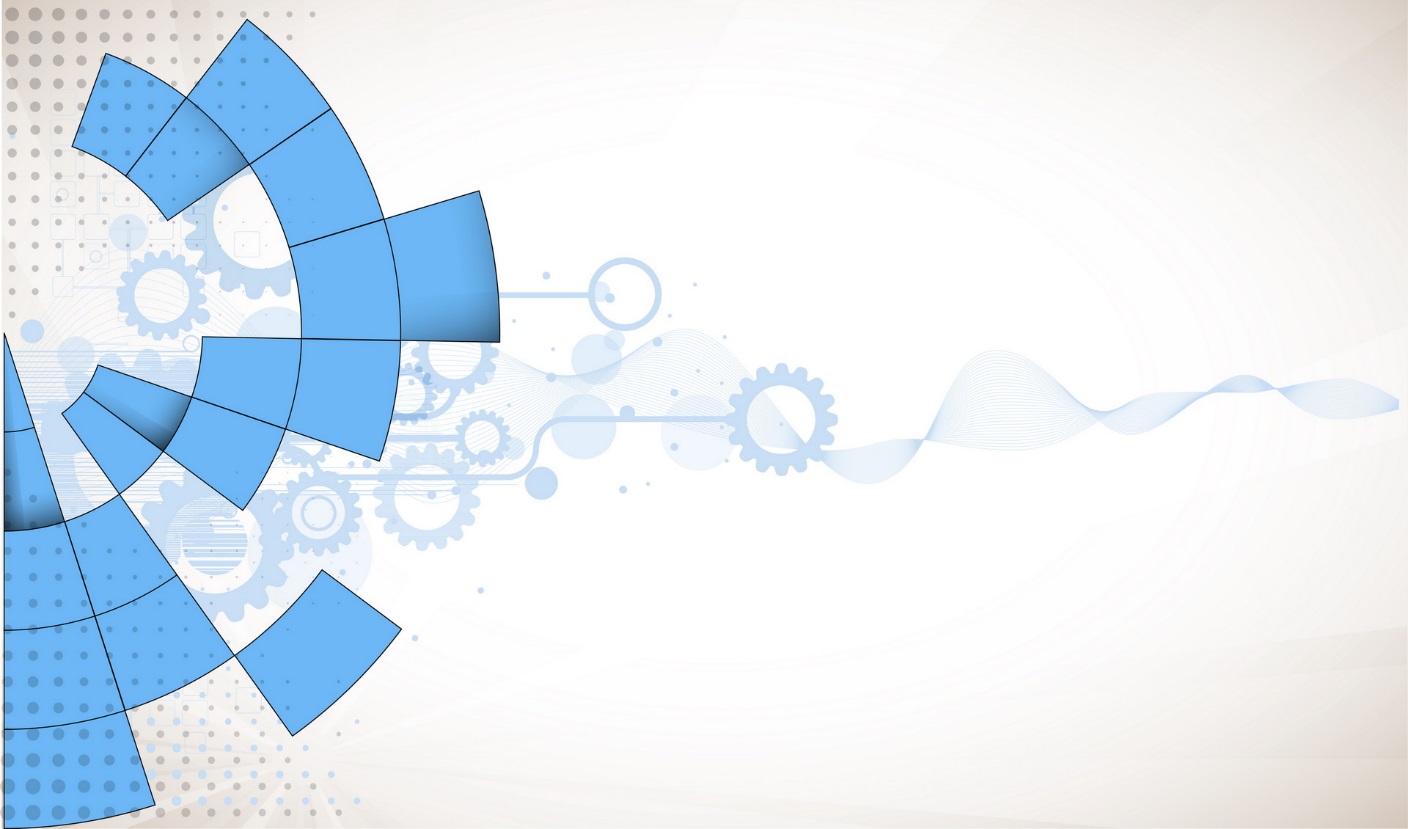 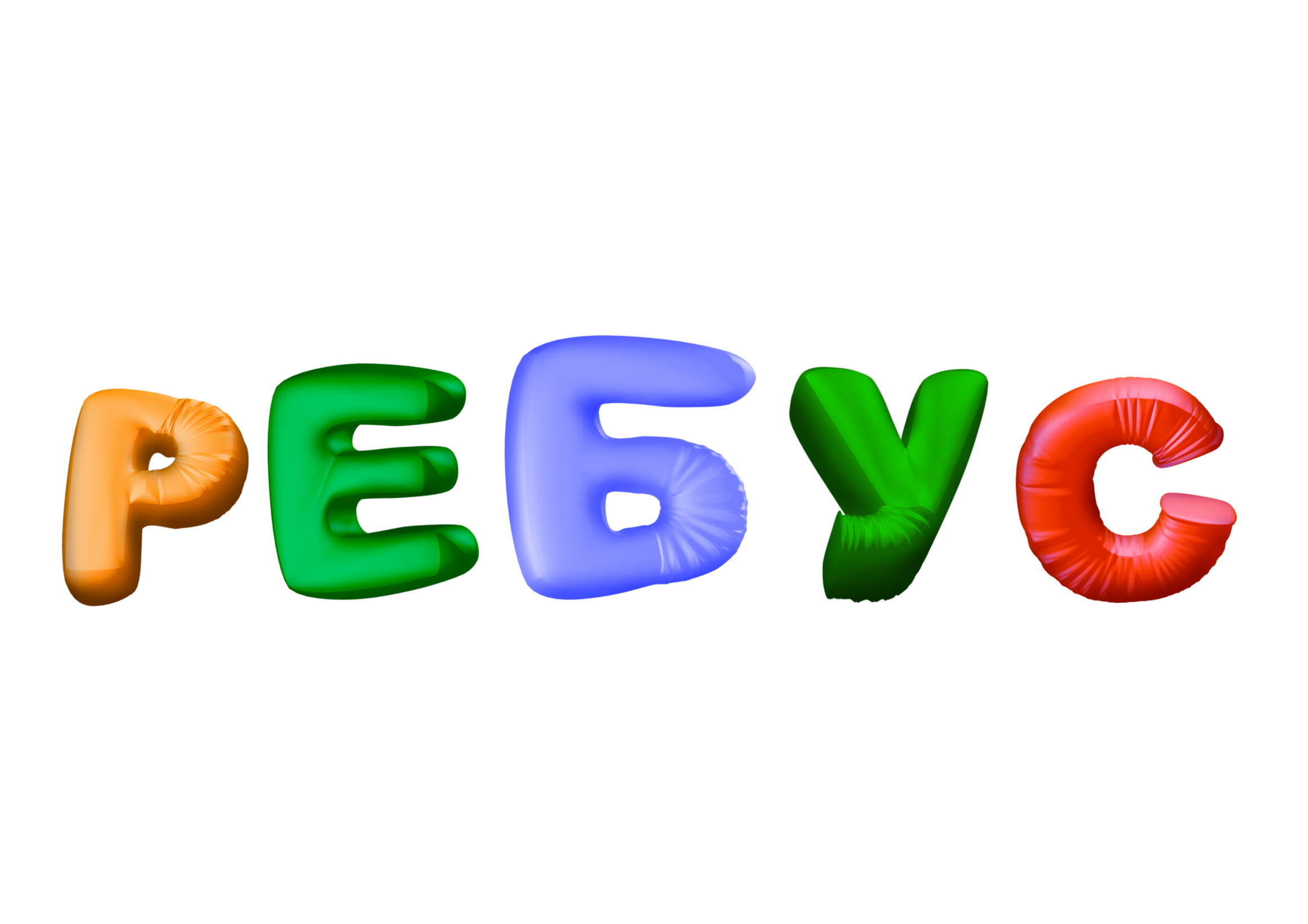 ЗАДАНИЕ НА ОБРАБОТКУ ИНФОРМАЦИИ
Назови правило преобразования
Задача: Возле школы растут шесть деревьев: СОСНА, БЕРЁЗА, ЛИПА, ТОПОЛЬ, ЕЛЬ и КЛЁН. Какое из этих деревьев самое высокое и какое самое низкое, если известно.
берЁза ниже тополя,
липа выше клЁна,
сосна ниже ели,
липа ниже берЁзы,
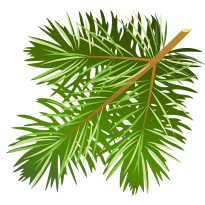 сосна выше тополя?
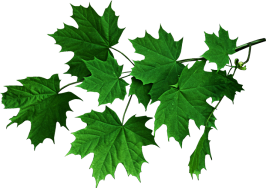 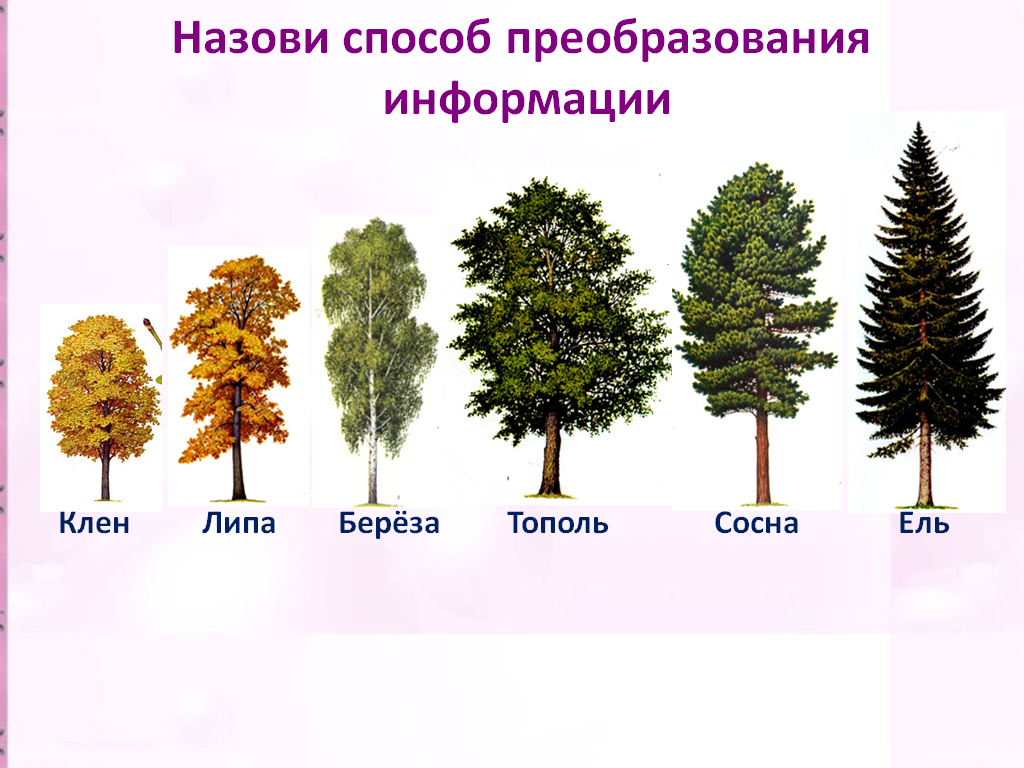 Повторение пройденного:
Назови правила преобразования информации
1) 




2)
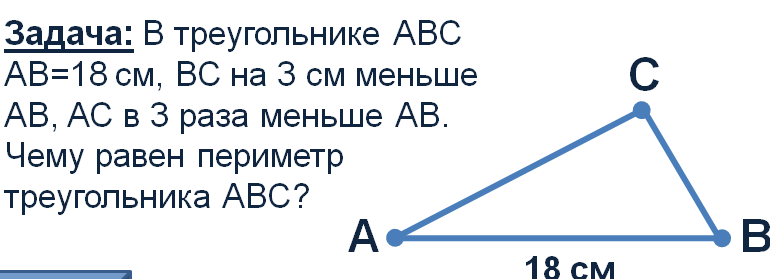 ( (4000+12)*3/12 – 789)/2 - 7 =
Запиши решение по  правилам:
1) каждое действие имеет номер;
2) каждое действие записывается в отдельной строке.
( (4000+12)*3/12 – 789)/2 - 7 =
Придумай название такому способу решения задачи:
1) 4000 + 12 = 4012
2) 4012 *3 = 12036
3) 12036 / 12 = 1003
4) 1003 – 789 = 214
5) 214 / 2= 107
6) 107 – 7 = 100
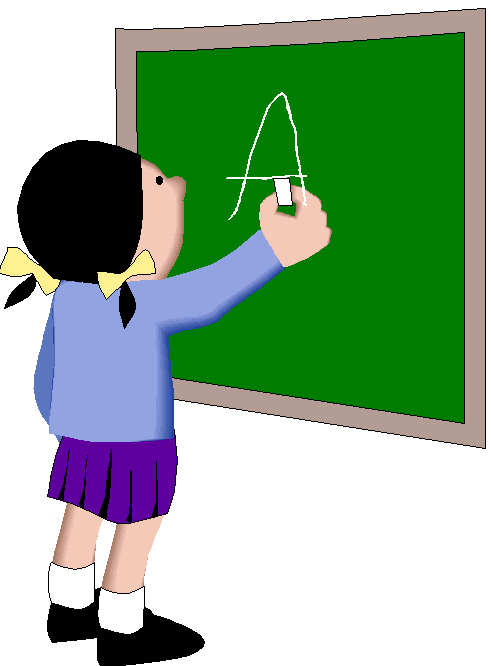 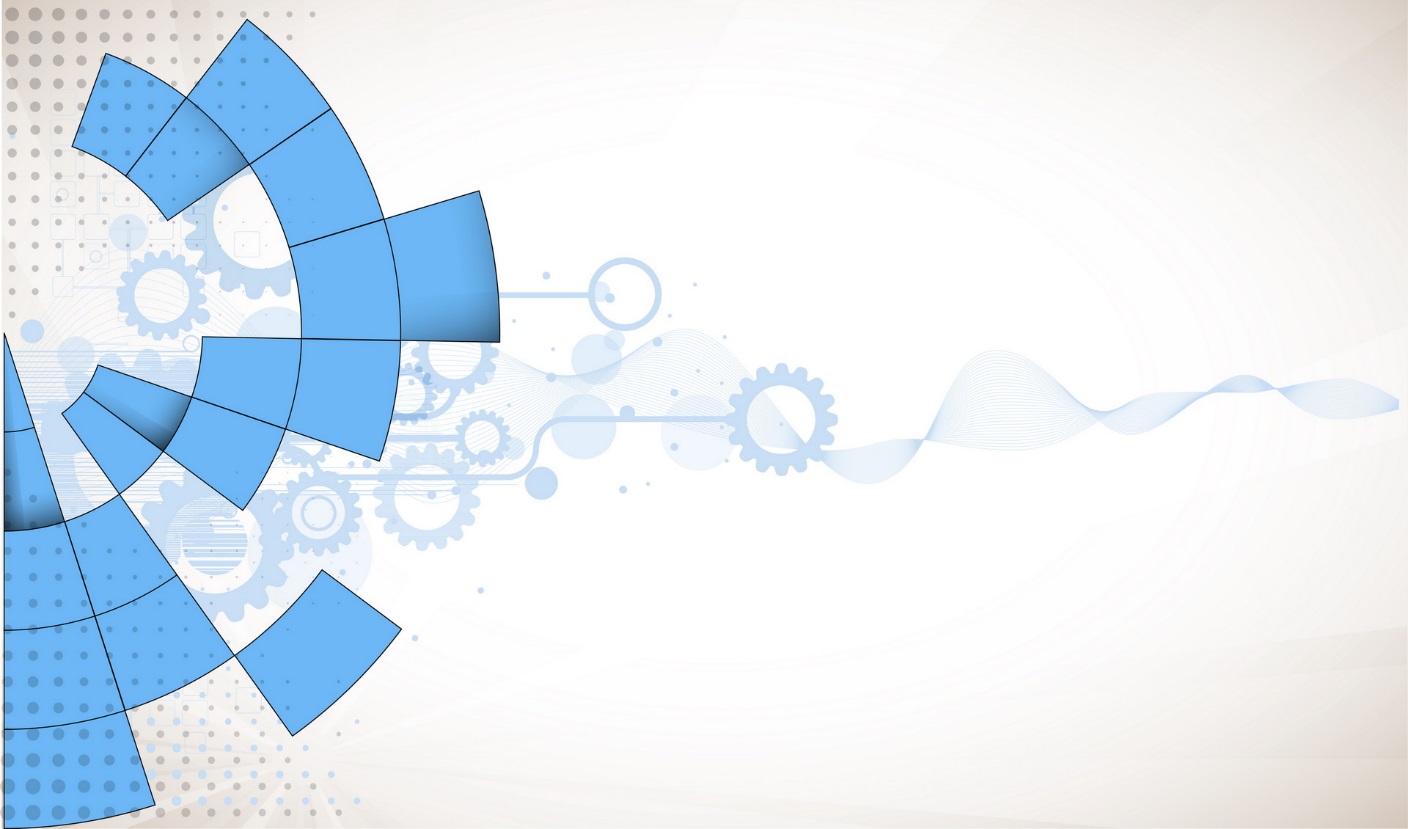 ТЕМА УРОКА
РАЗРАБОТКА ПЛАНА ДЕЙСТВИЕ И ЕГО ЗАПИСЬ
2
БАЛЛА
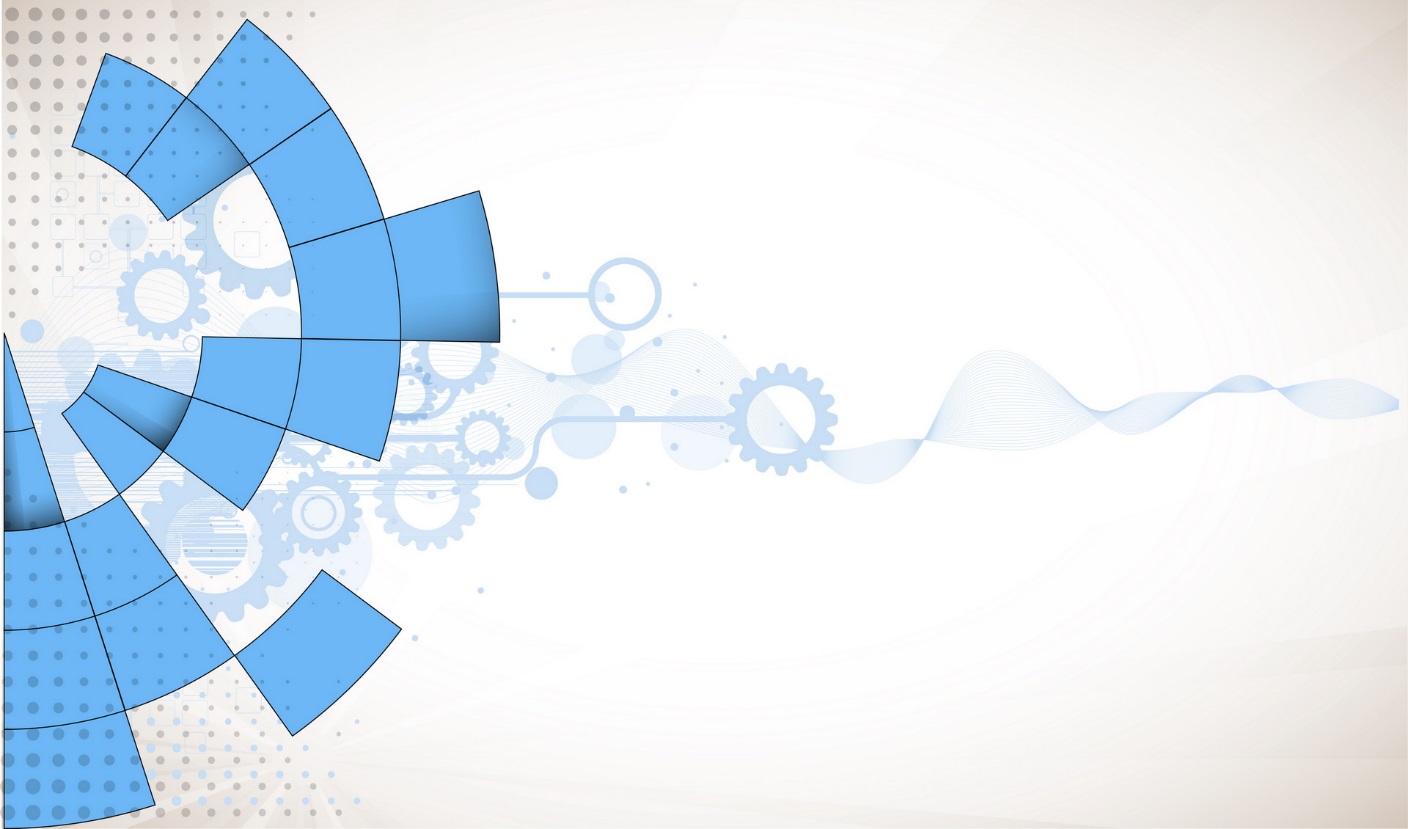 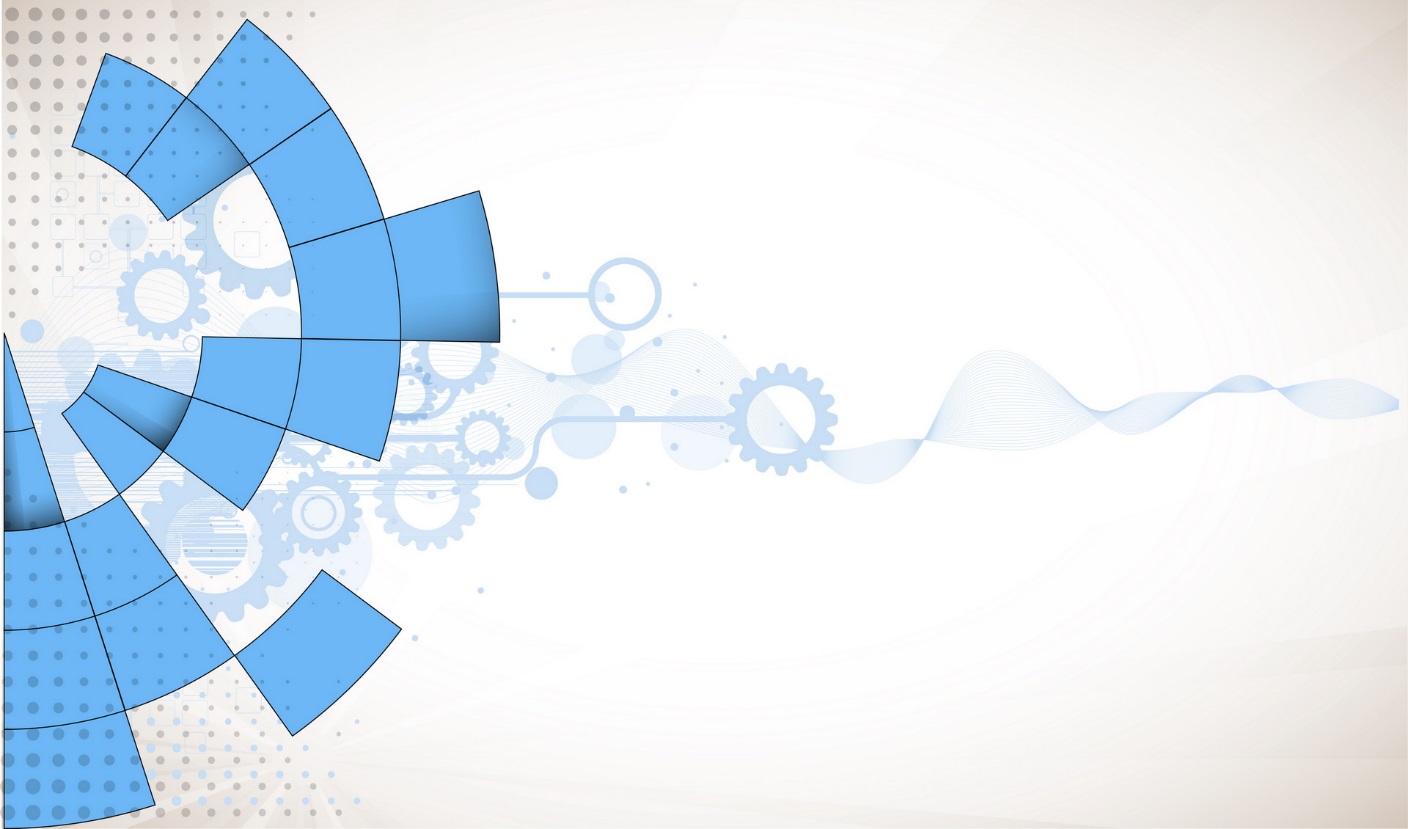 ЛАБОРАТОРИЯ ПЕРЕПРАВЫ
1
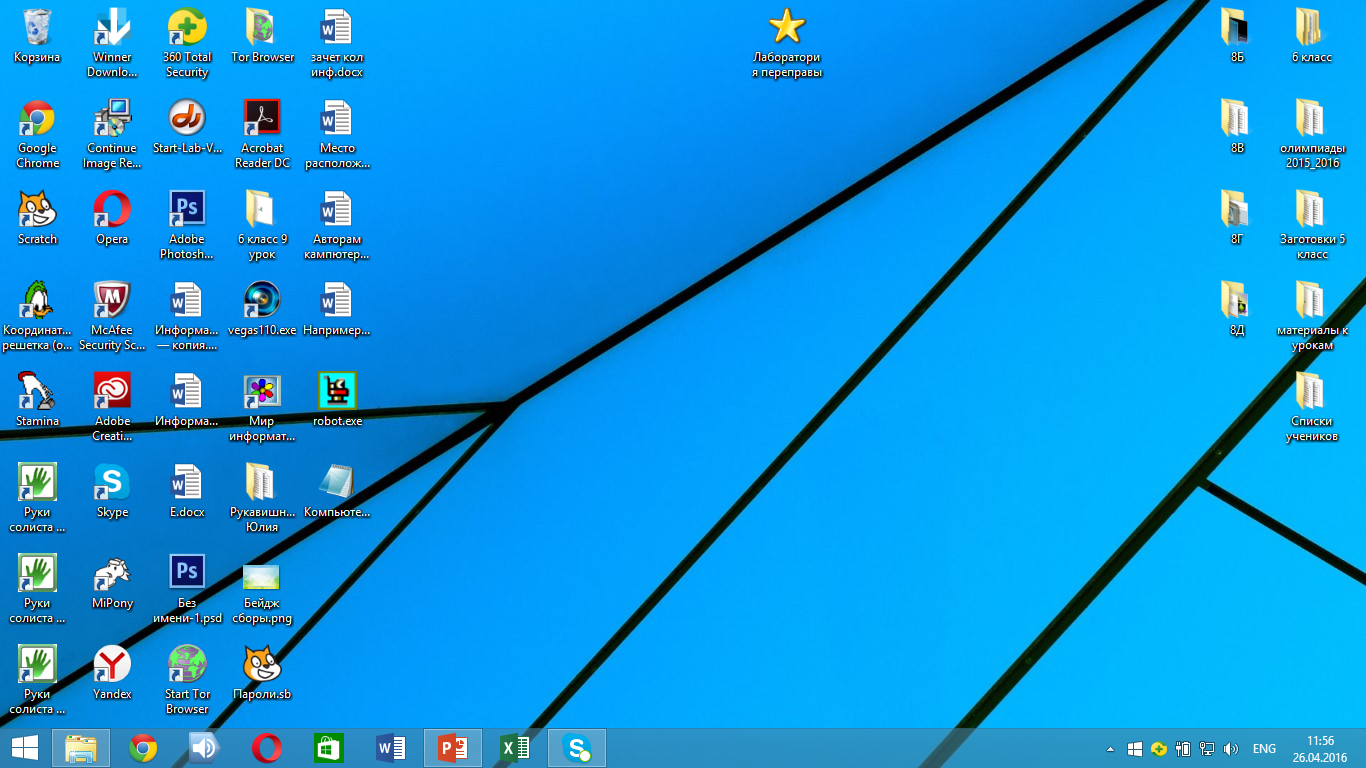 D:/ИНФОРМАТИКА/5 КЛАСС/МАТЕРИАЛЫ К УРОКАМ/ 5 класс 28 урок
3
2
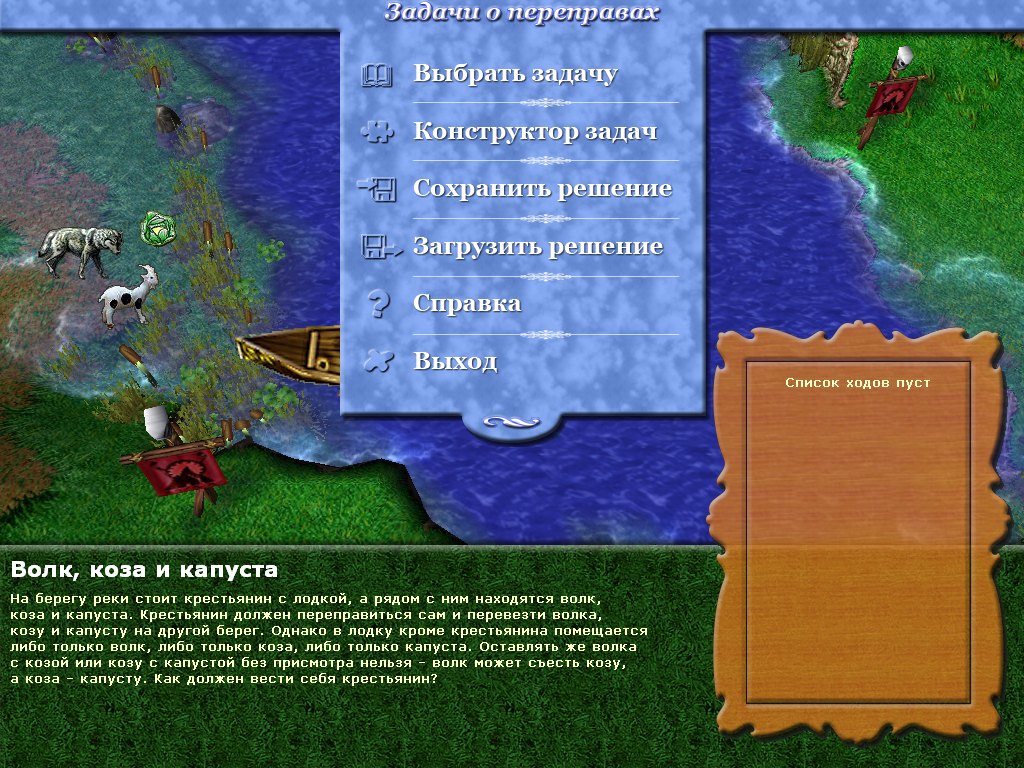 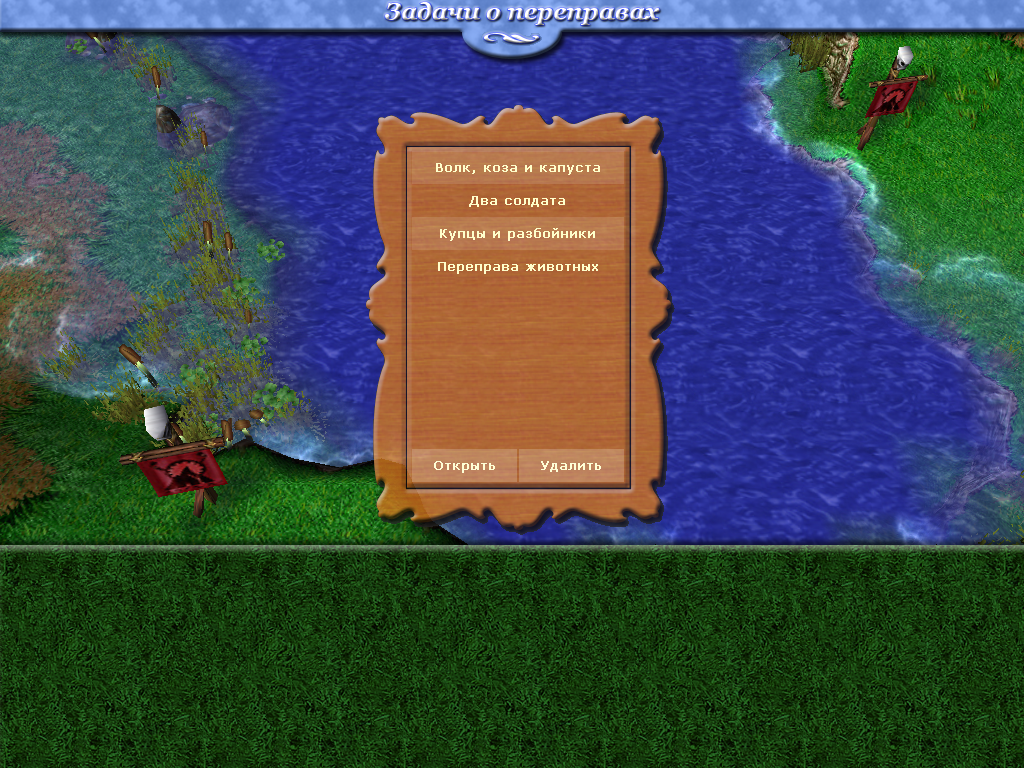 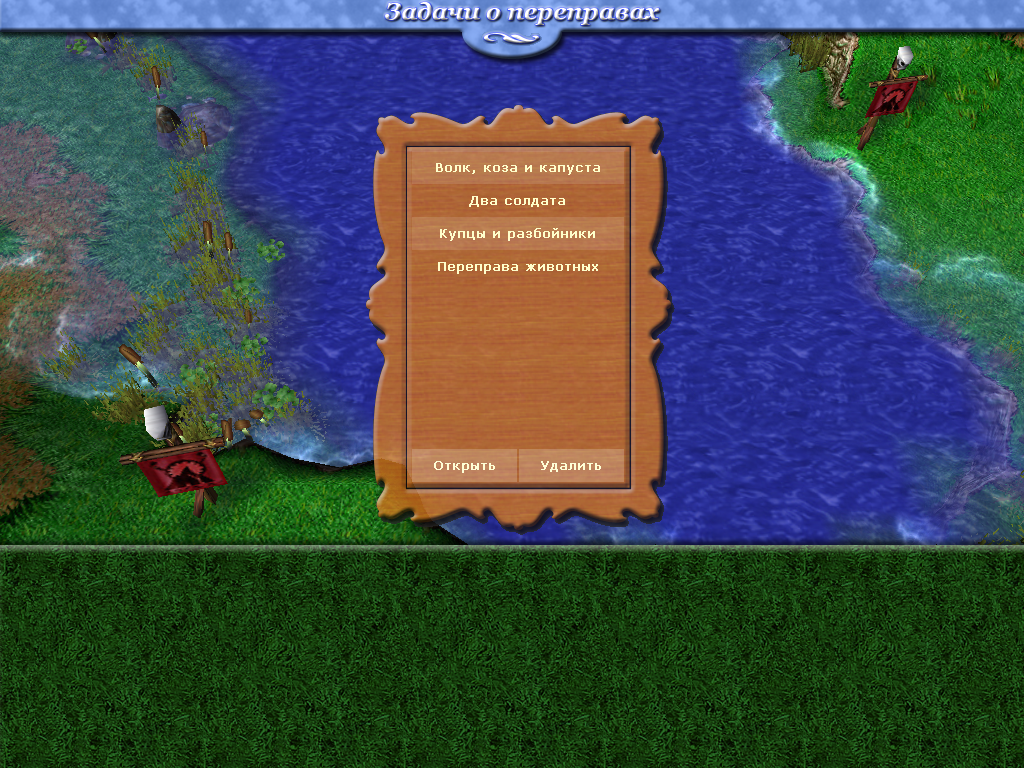 4
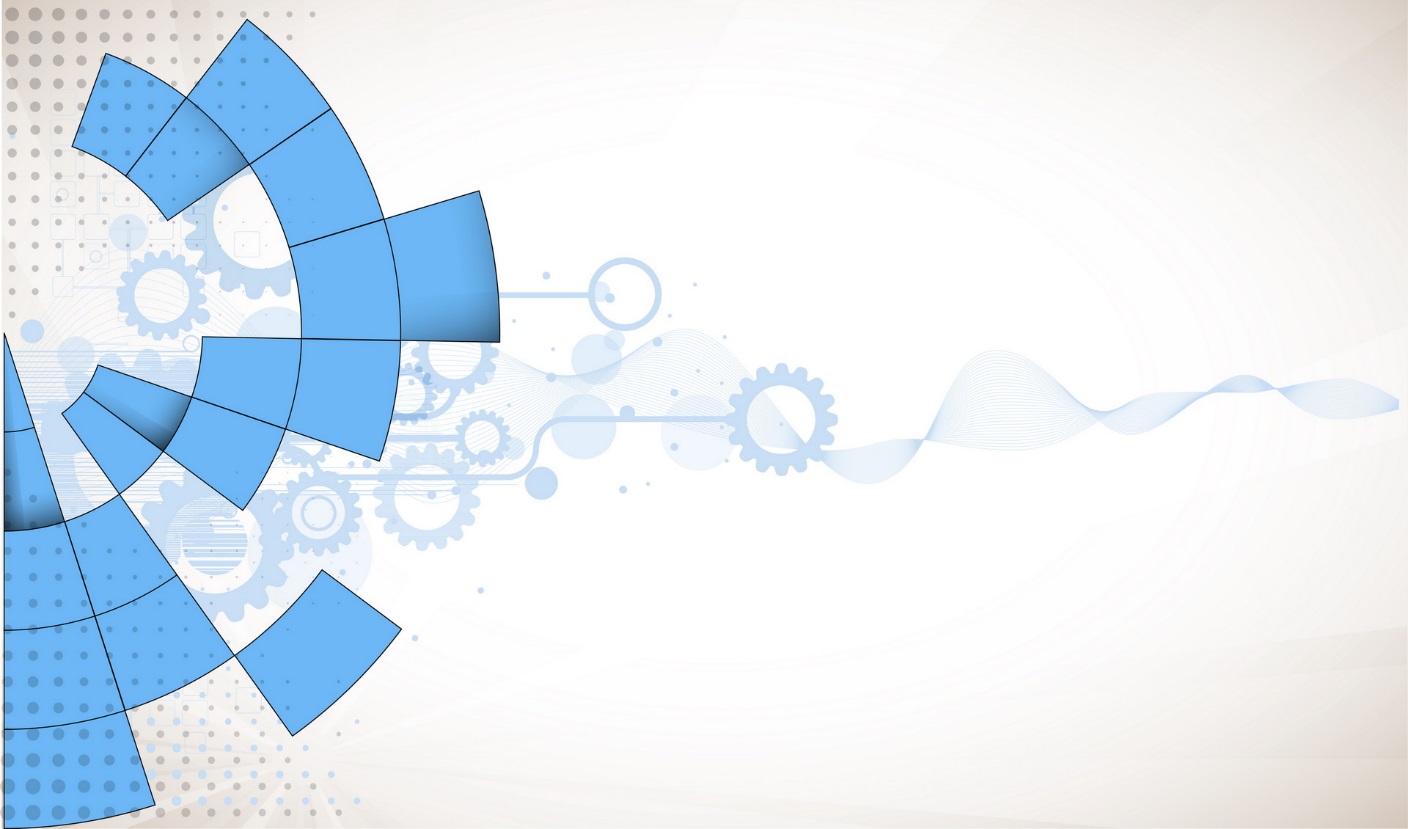 ЗАДАНИЕ ПЕРЕПРАВА
2
БАЛЛА
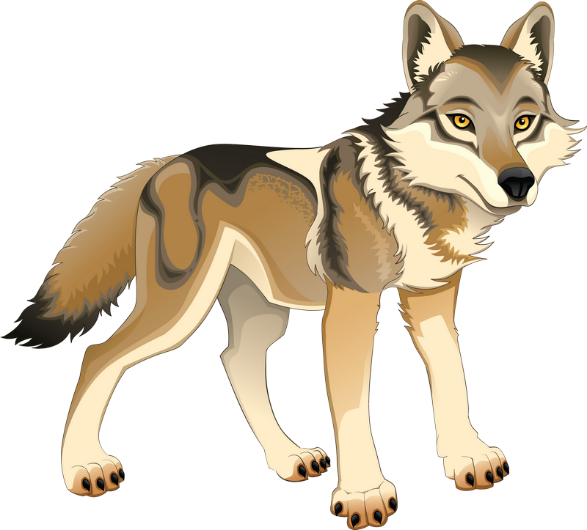 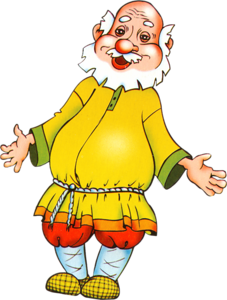 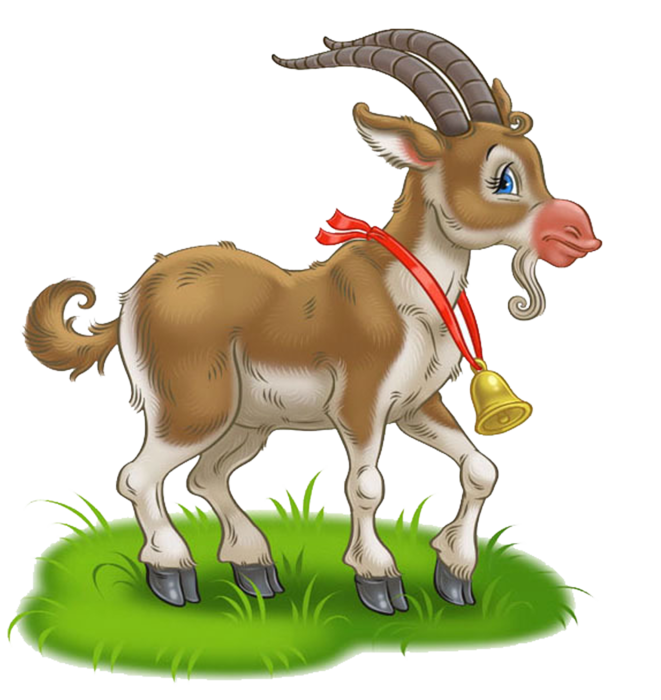 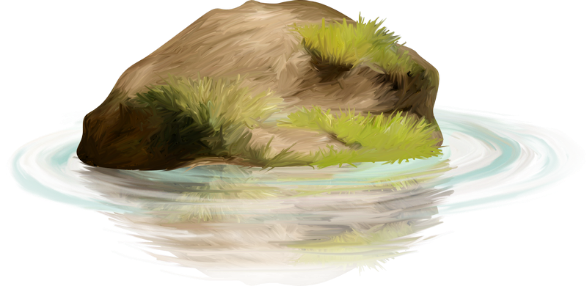 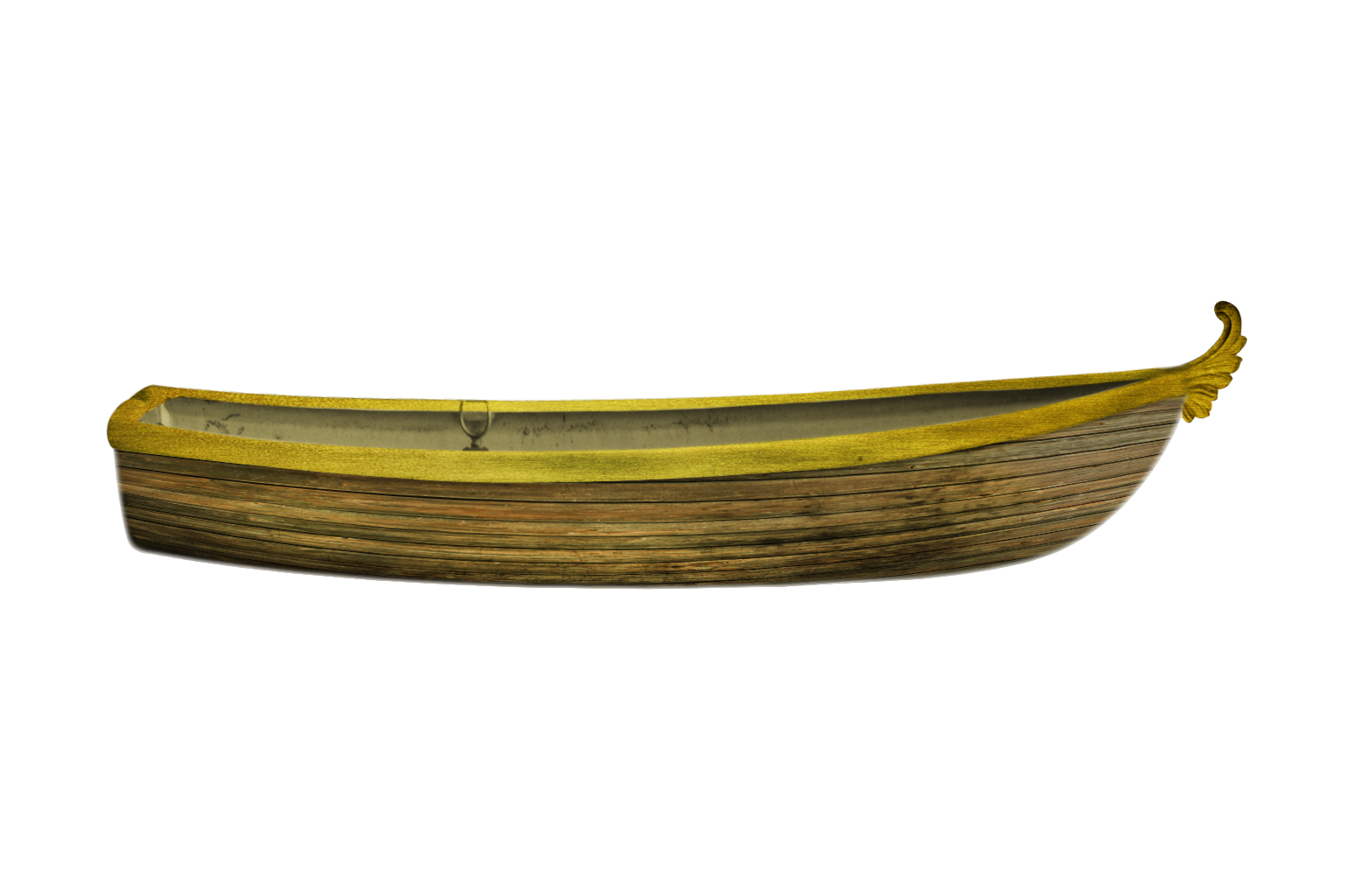 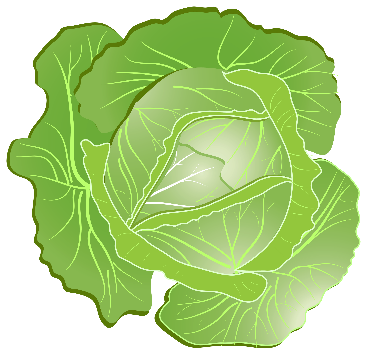 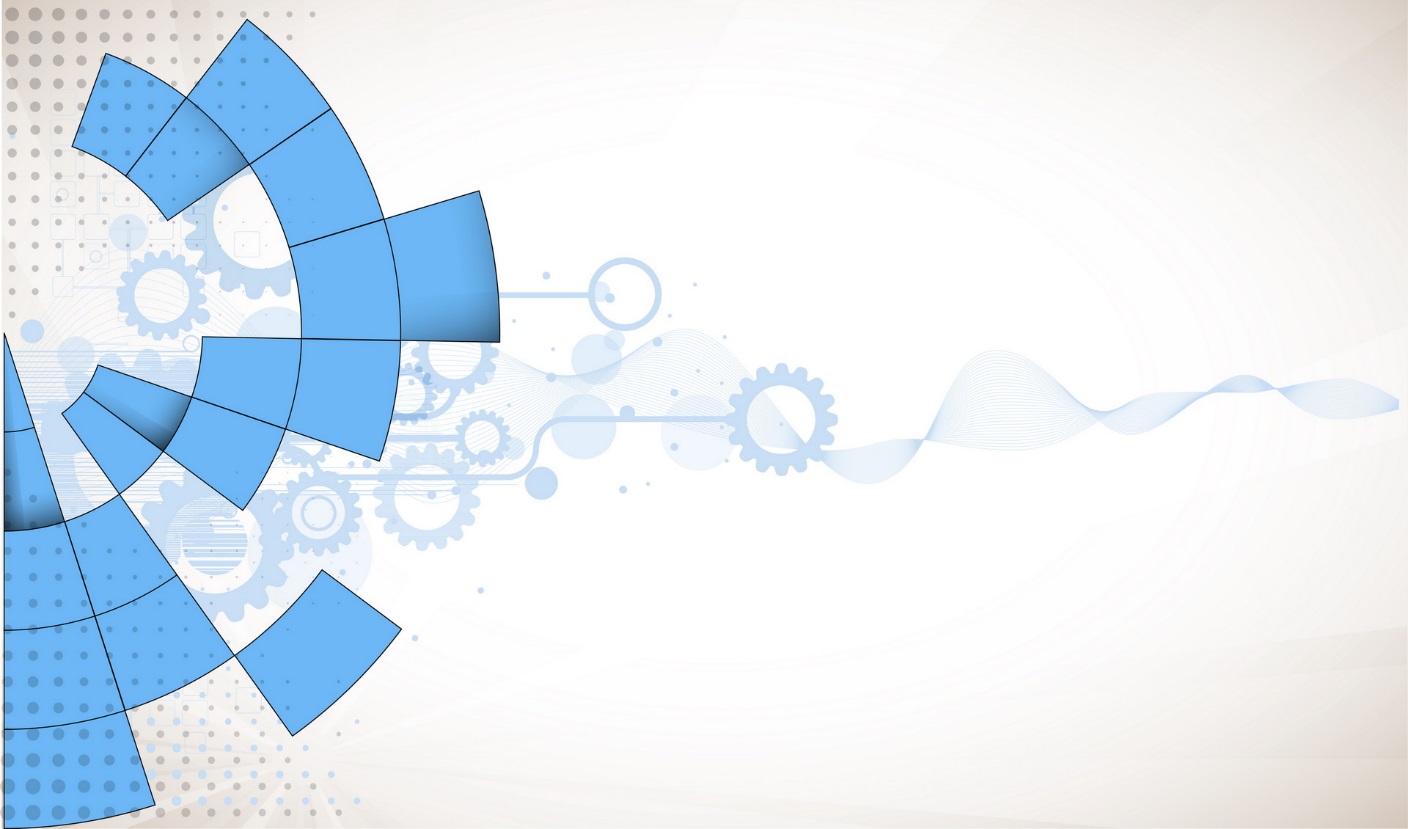 ЗАДАНИЕ ПЕРЕПРАВА
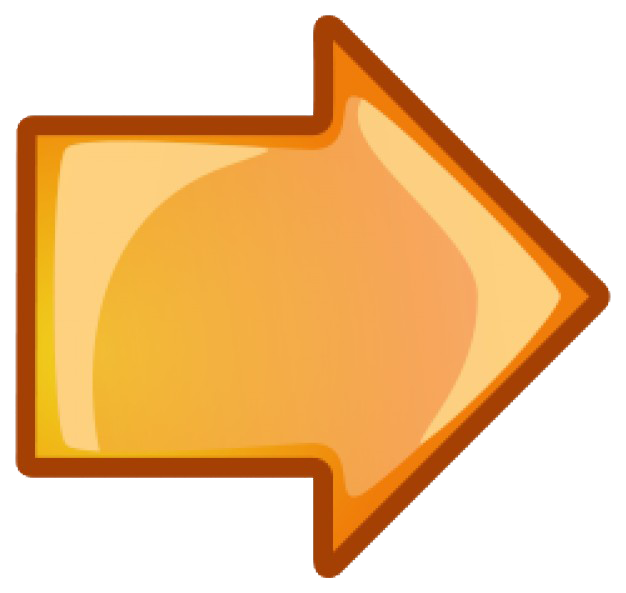 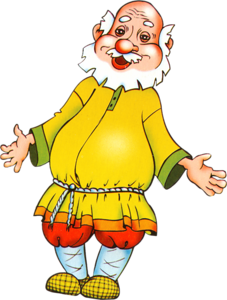 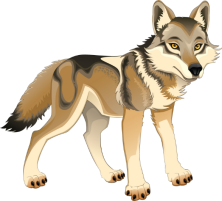 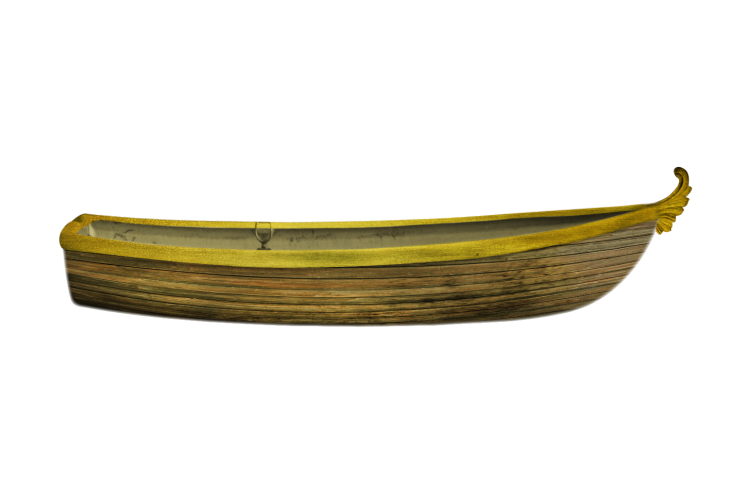 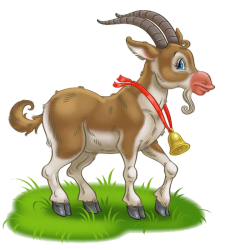 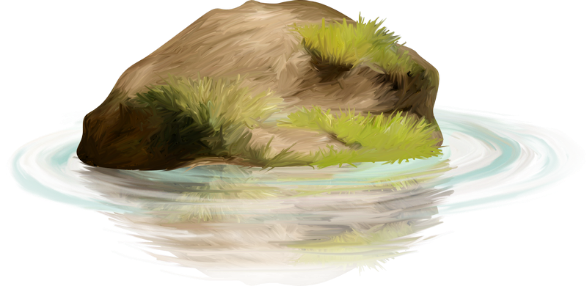 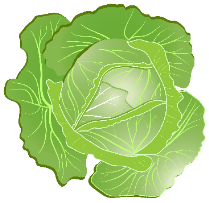 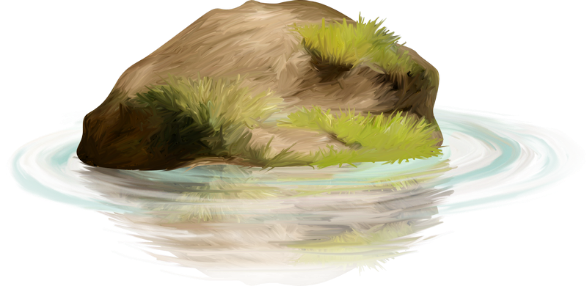 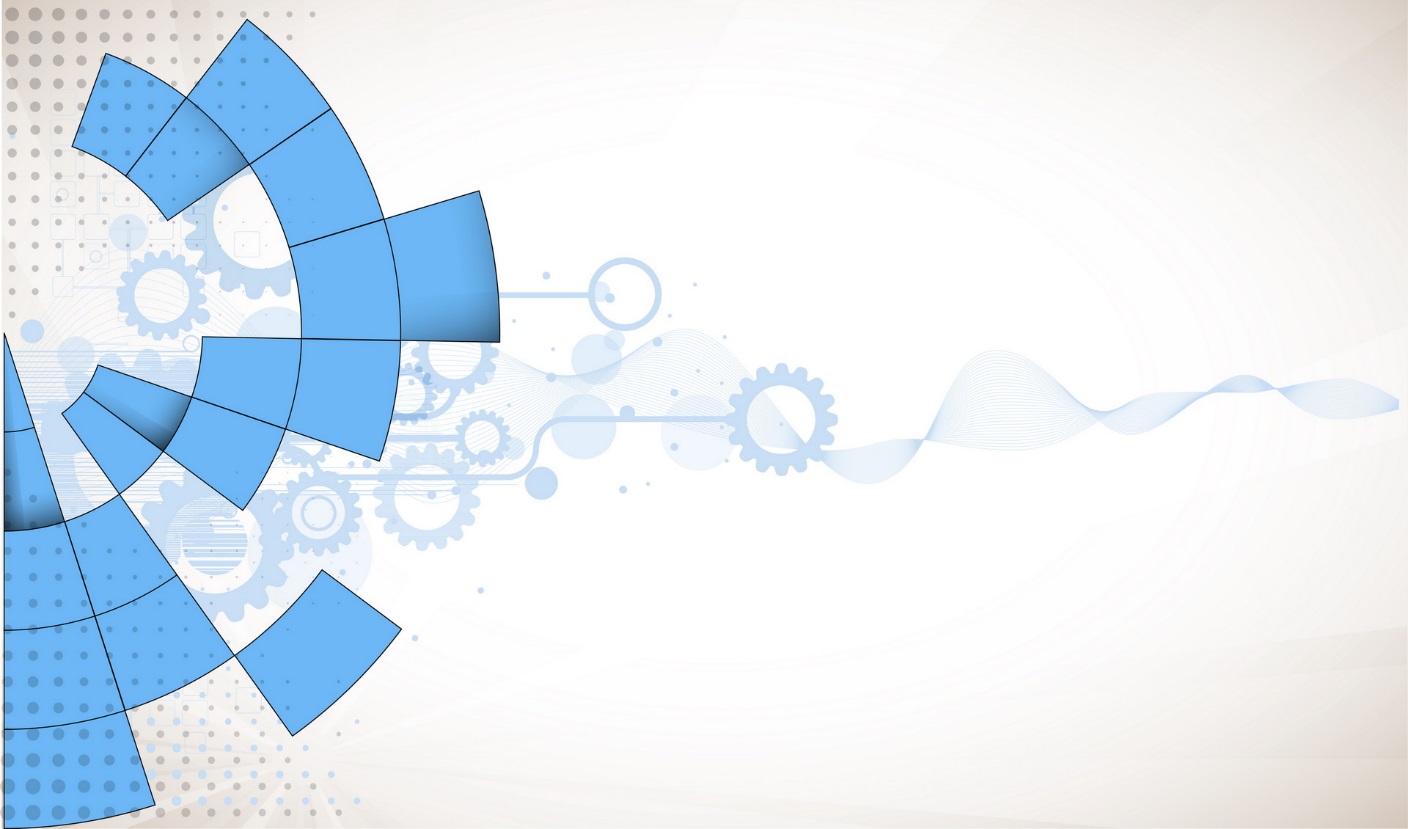 ЗАДАНИЕ ПЕРЕПРАВА
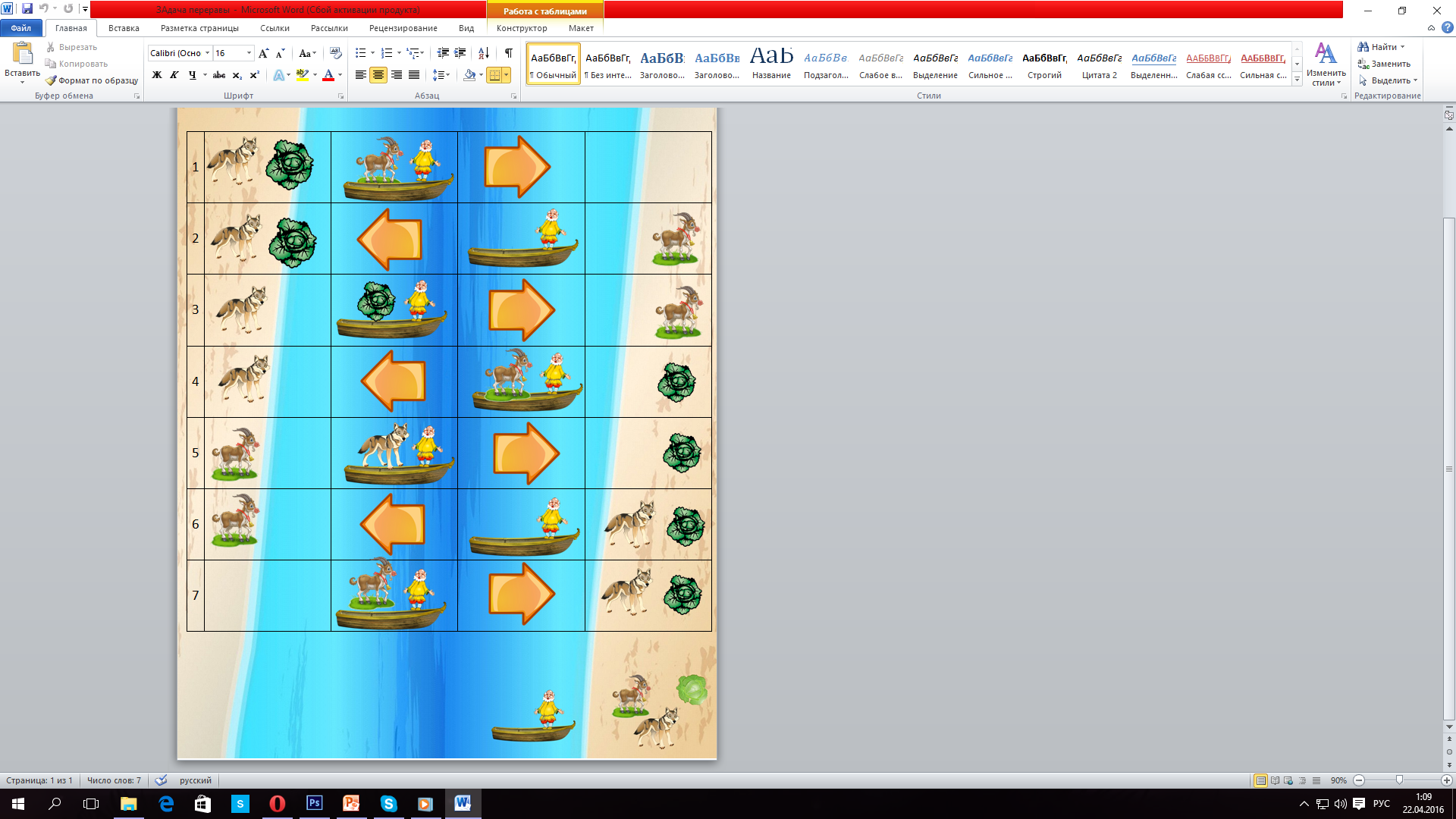 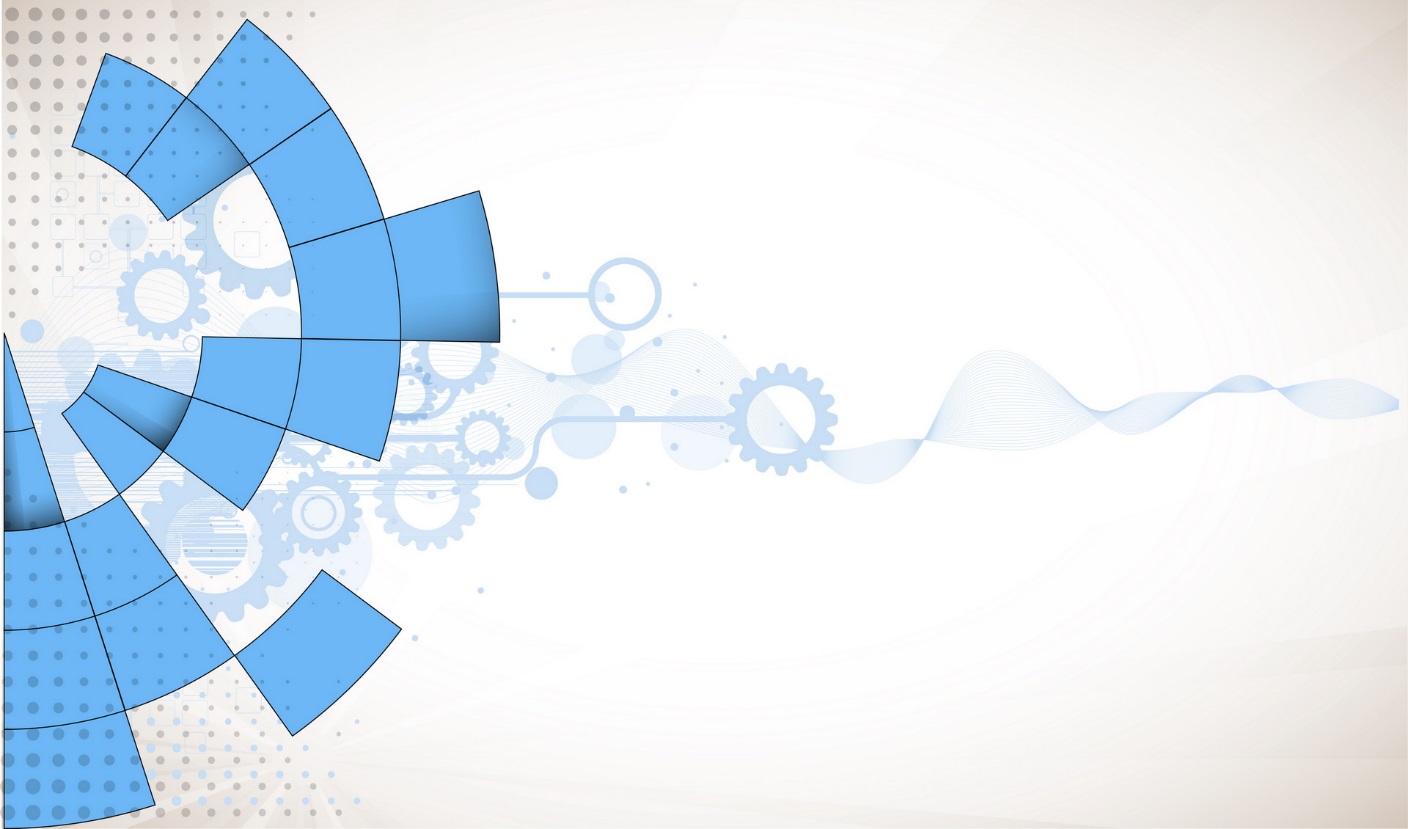 ЗАДАНИЕ ПЕРЕПРАВА
2
БАЛЛА
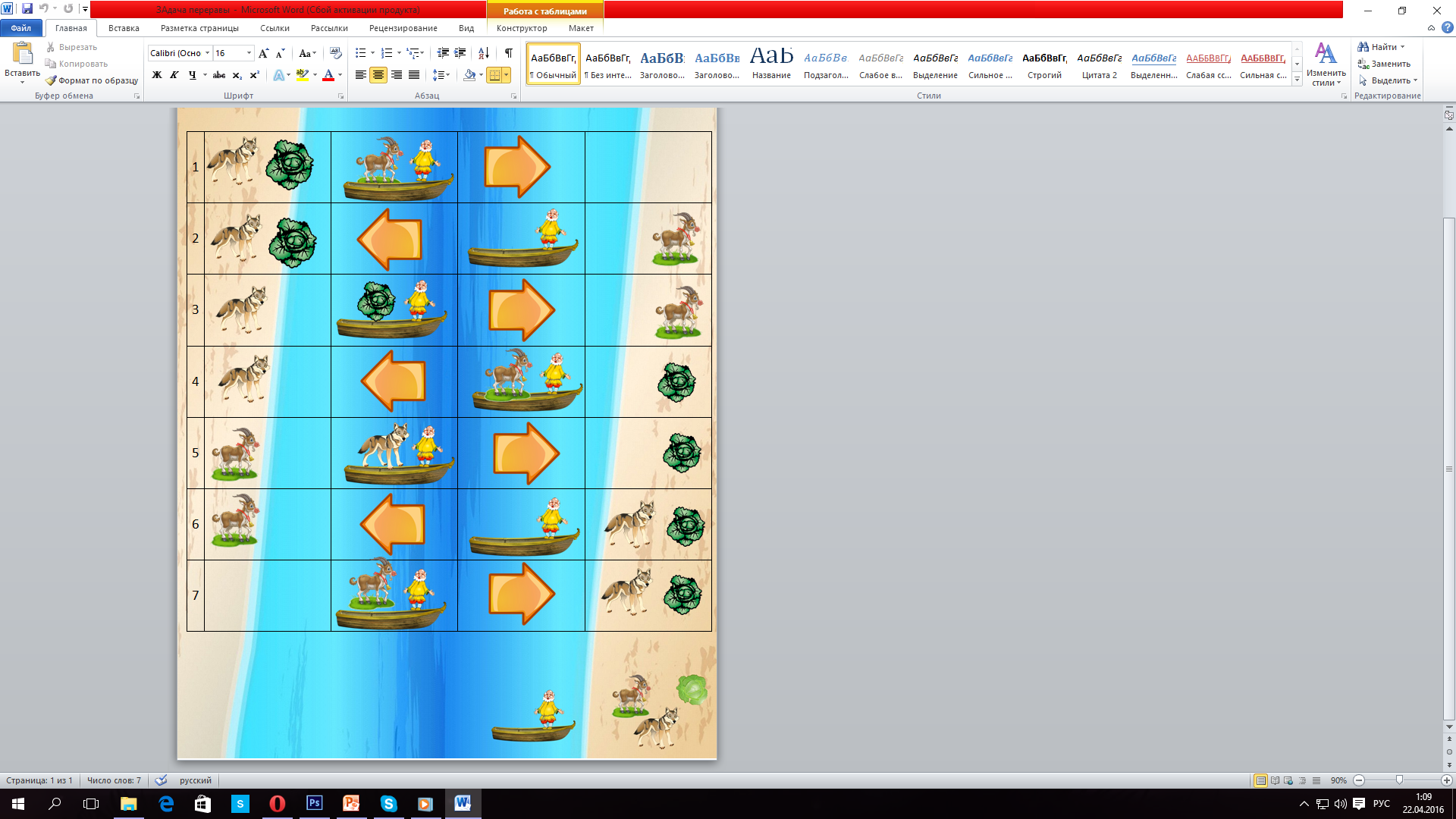 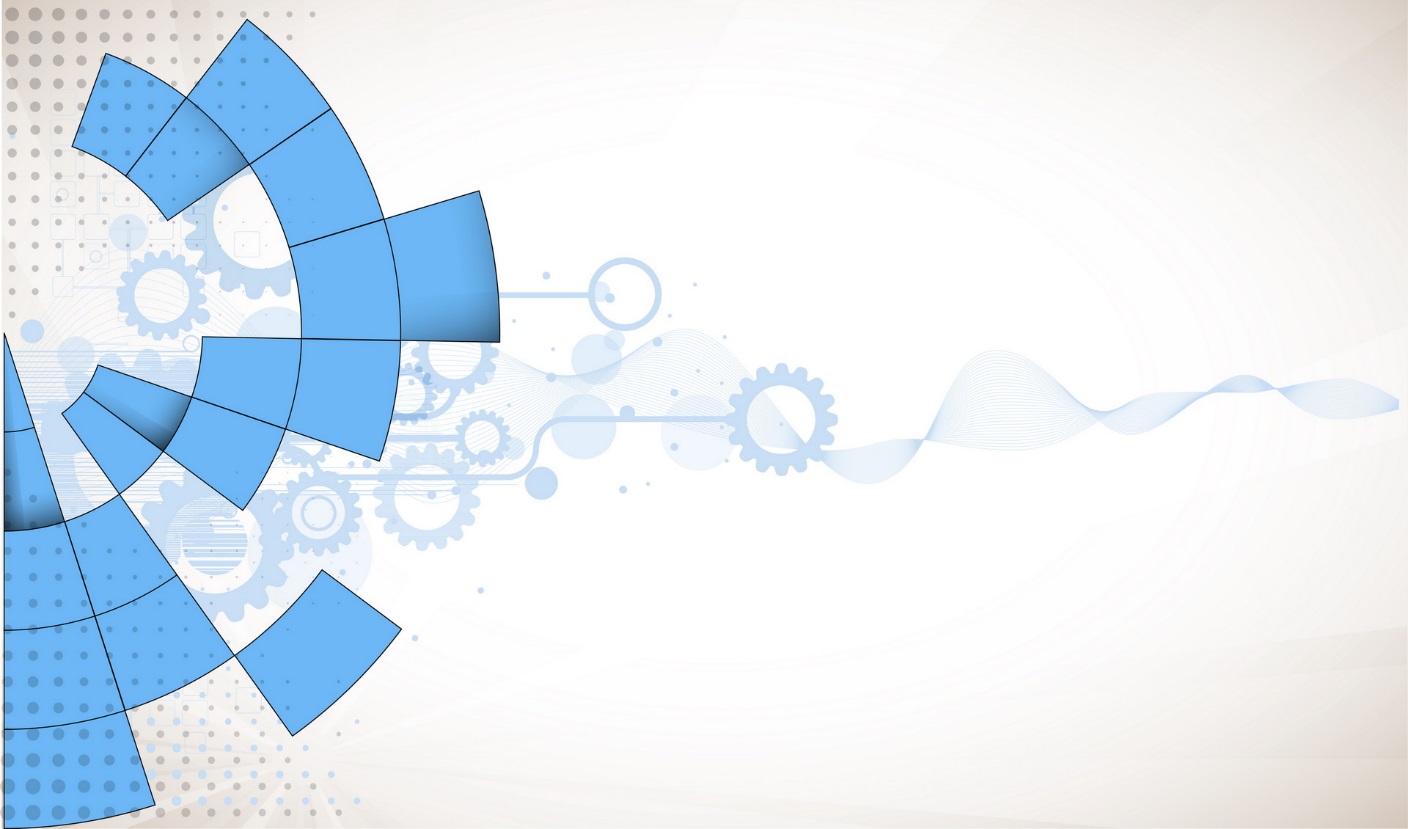 ЗАДАНИЕ ПУТЬ
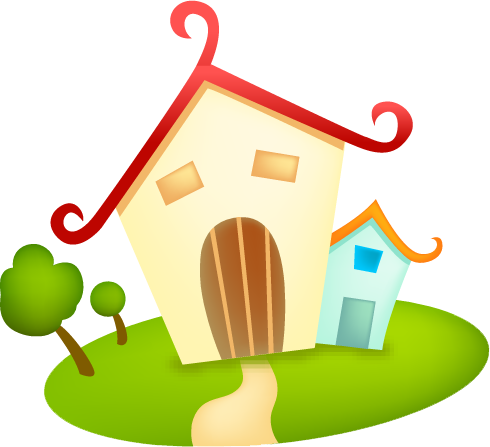 2
БАЛЛА
ВЫПОЛНИ В ГРАФИЧЕСКОМ РЕДАКТОРЕ
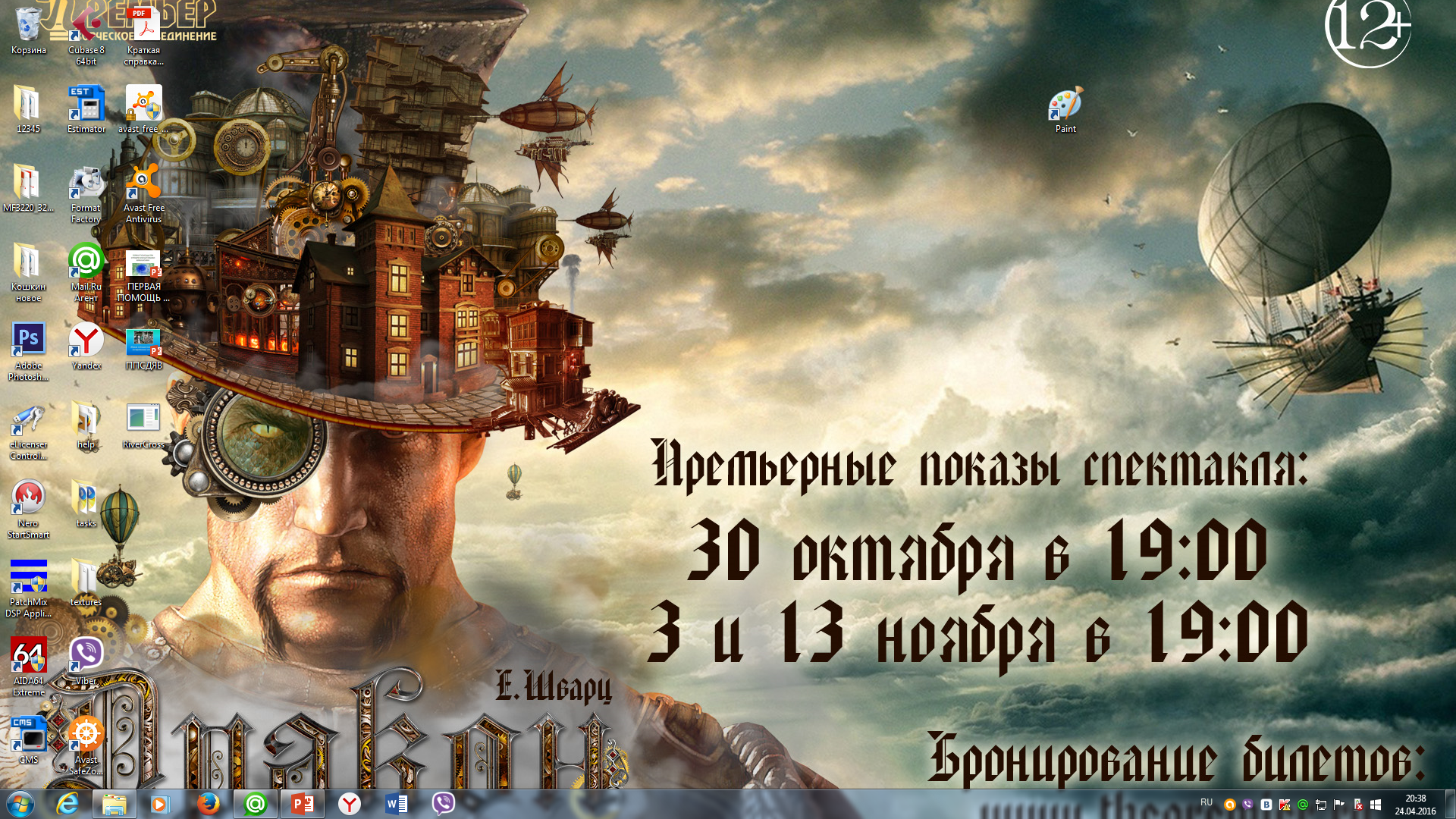 РАБОЧИЙ СТОЛ/Задание путь.jpg
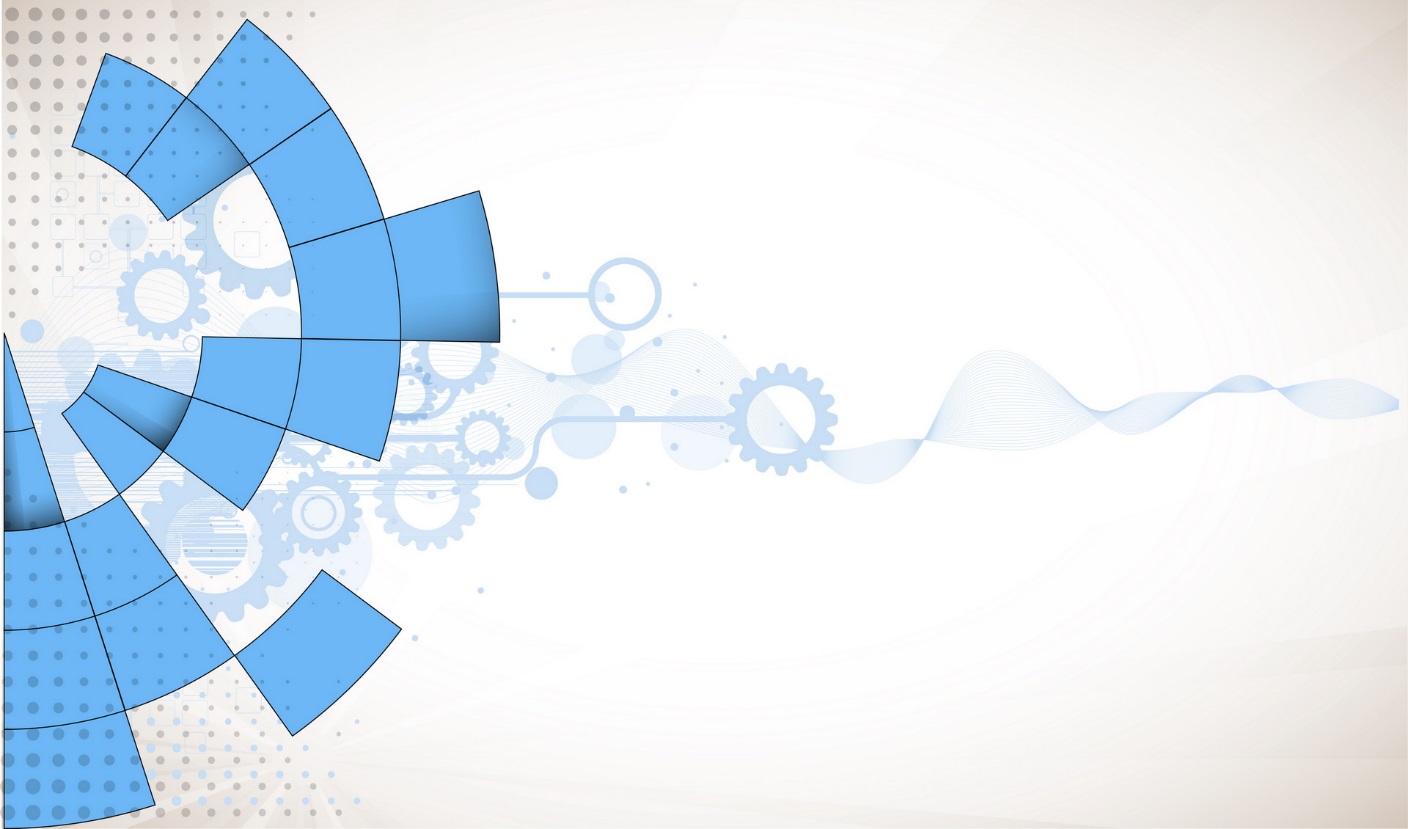 ЗАДАНИЕ ПУТЬ
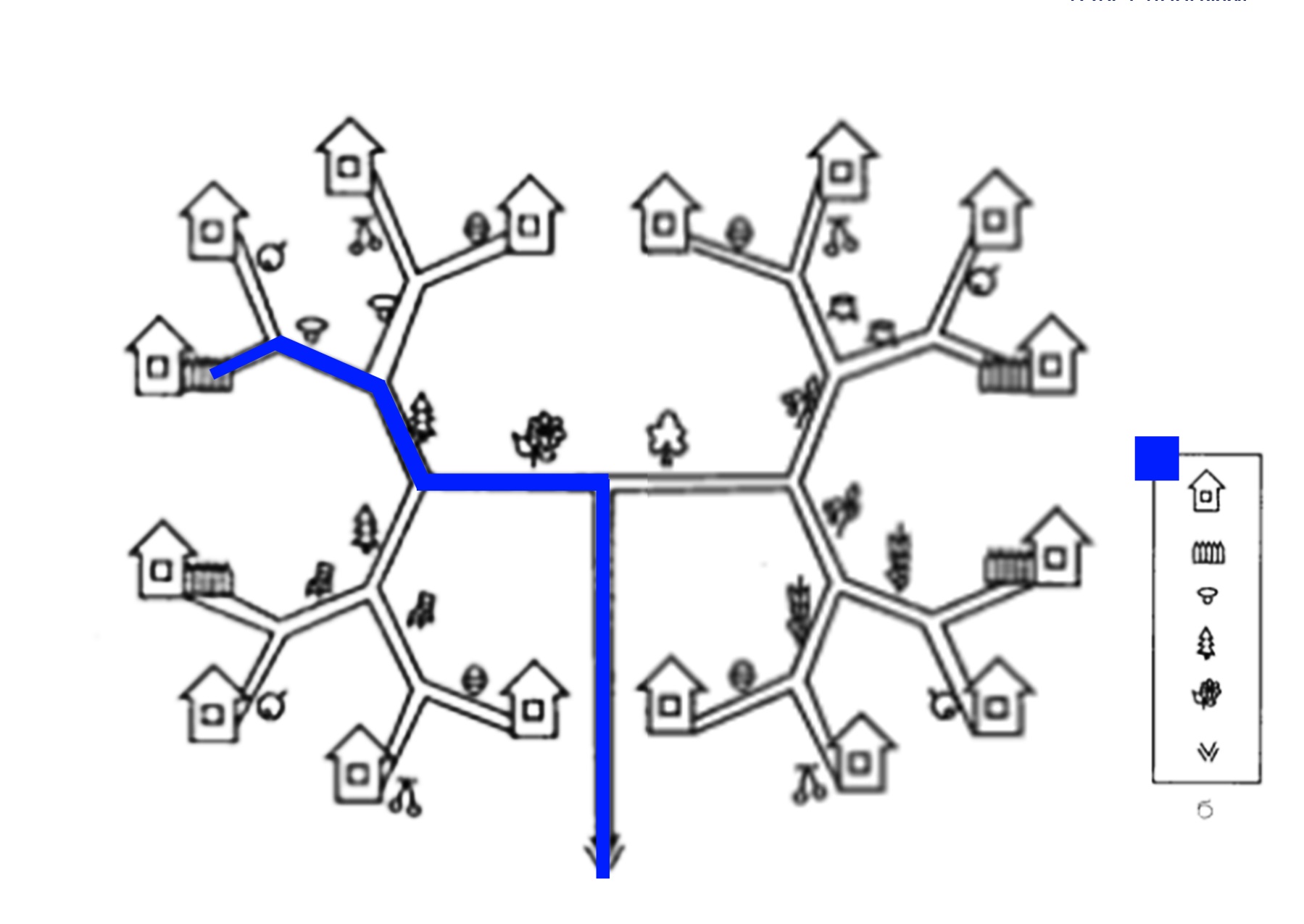 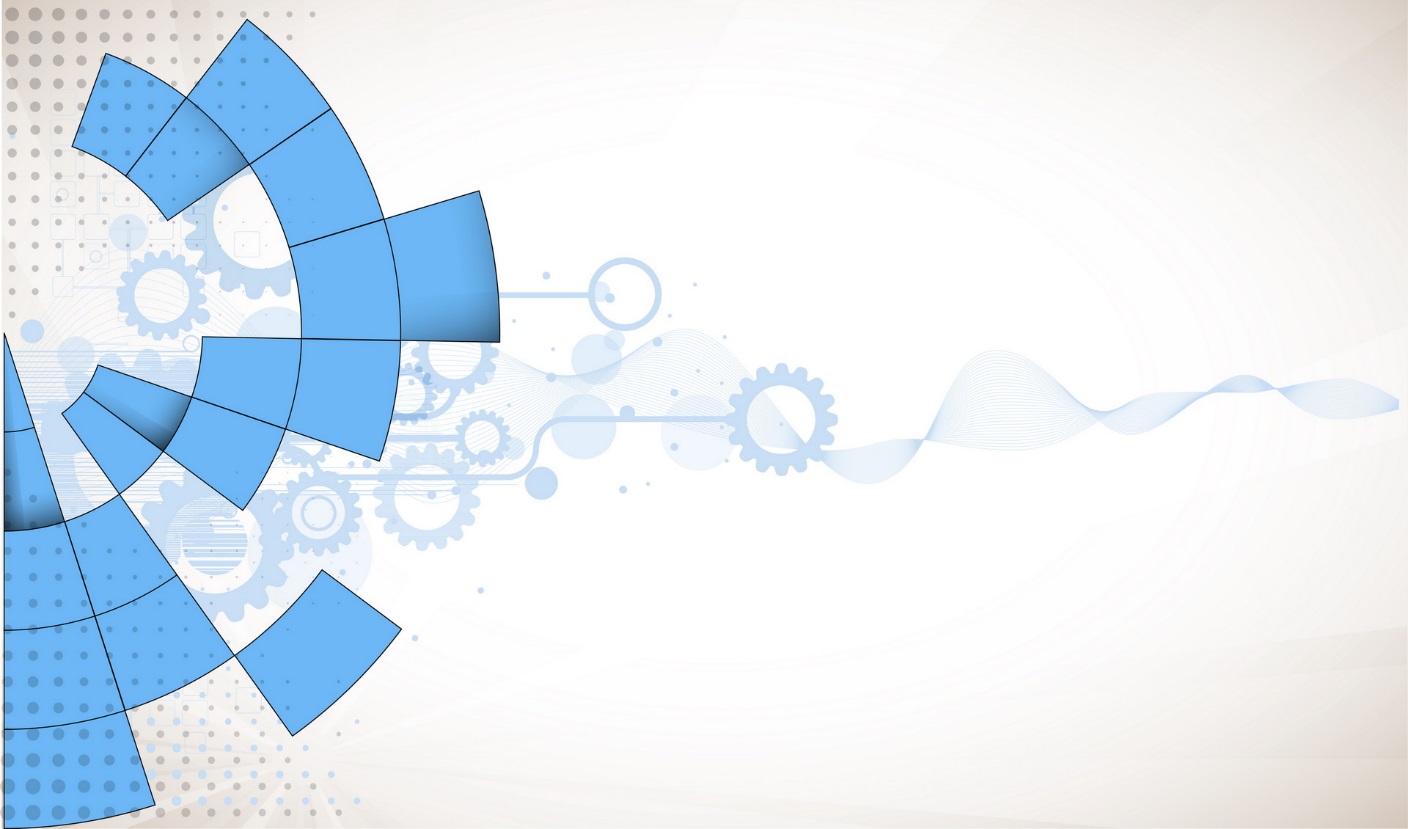 ЗАДАНИЕ ПУТЬ
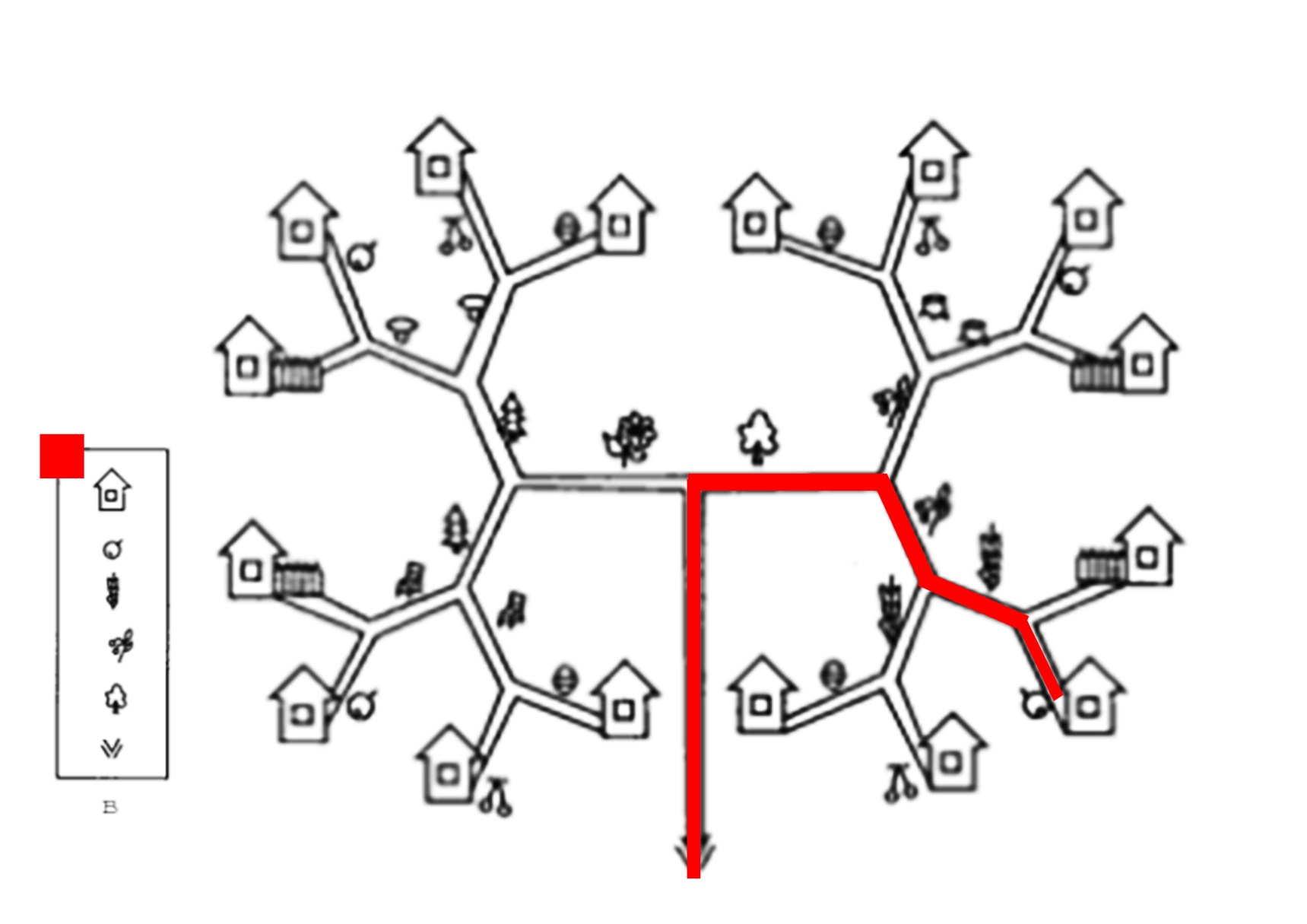 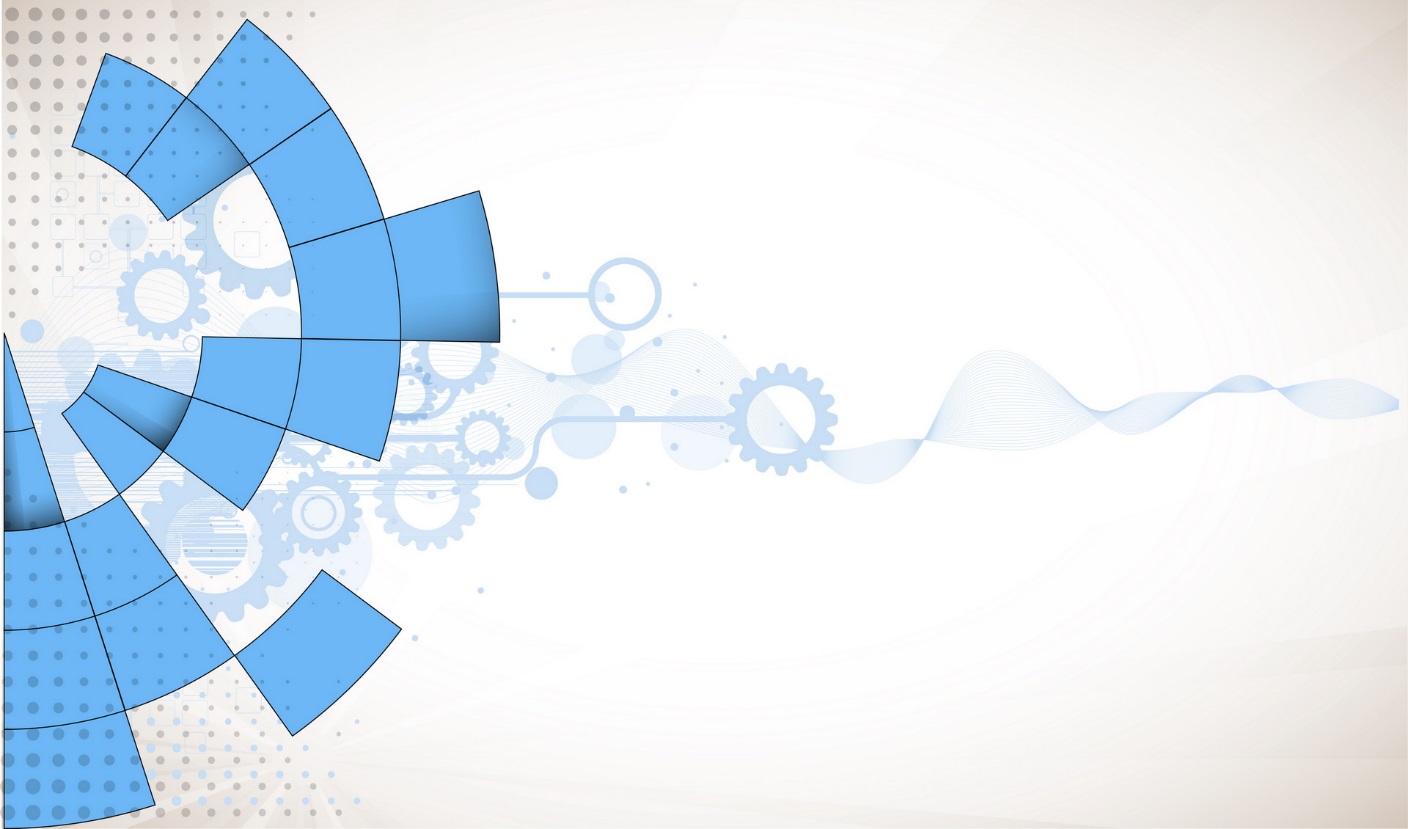 ФОРМЫ ЗАПИСИ АЛГОРИТМА
Задача о переправе:
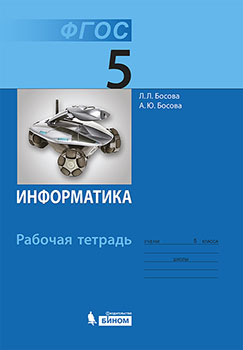 РТ.
С. 138 
№ 179
С. 130 № 179
1
М, О
Б1, Б2
Б1
2
М, О
Б2
Б1
3
Б2, О
М
М
4
Б2, О
Б1
М
5
О
Б1, Б2
Б2, М
6
О
Б1
Б2, М
7
Б1
О
Б2, М
8
О, М
Б1
Б2
9
Б1, Б2
О, М
10
Б1,Б2,О,М
Работа в парах:
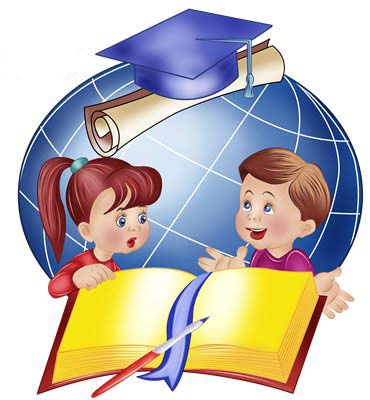 РТ. с. 131
№ 180
Компьютерная проверка:
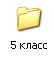 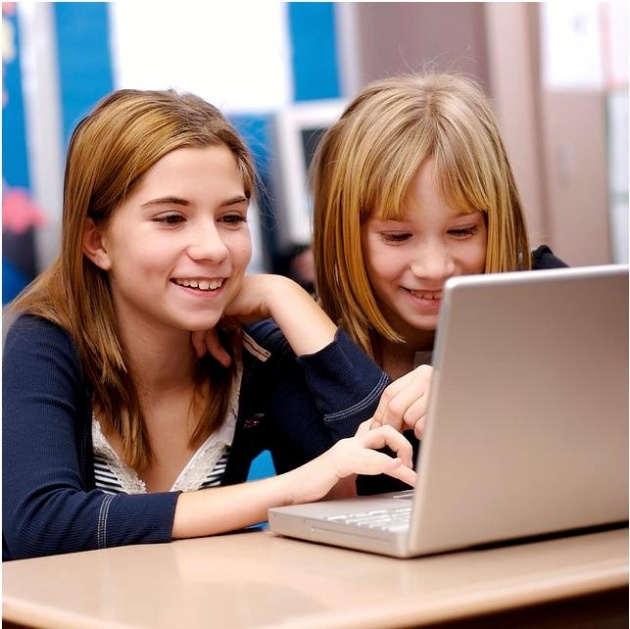 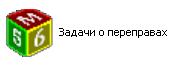 Купцы и разбойники
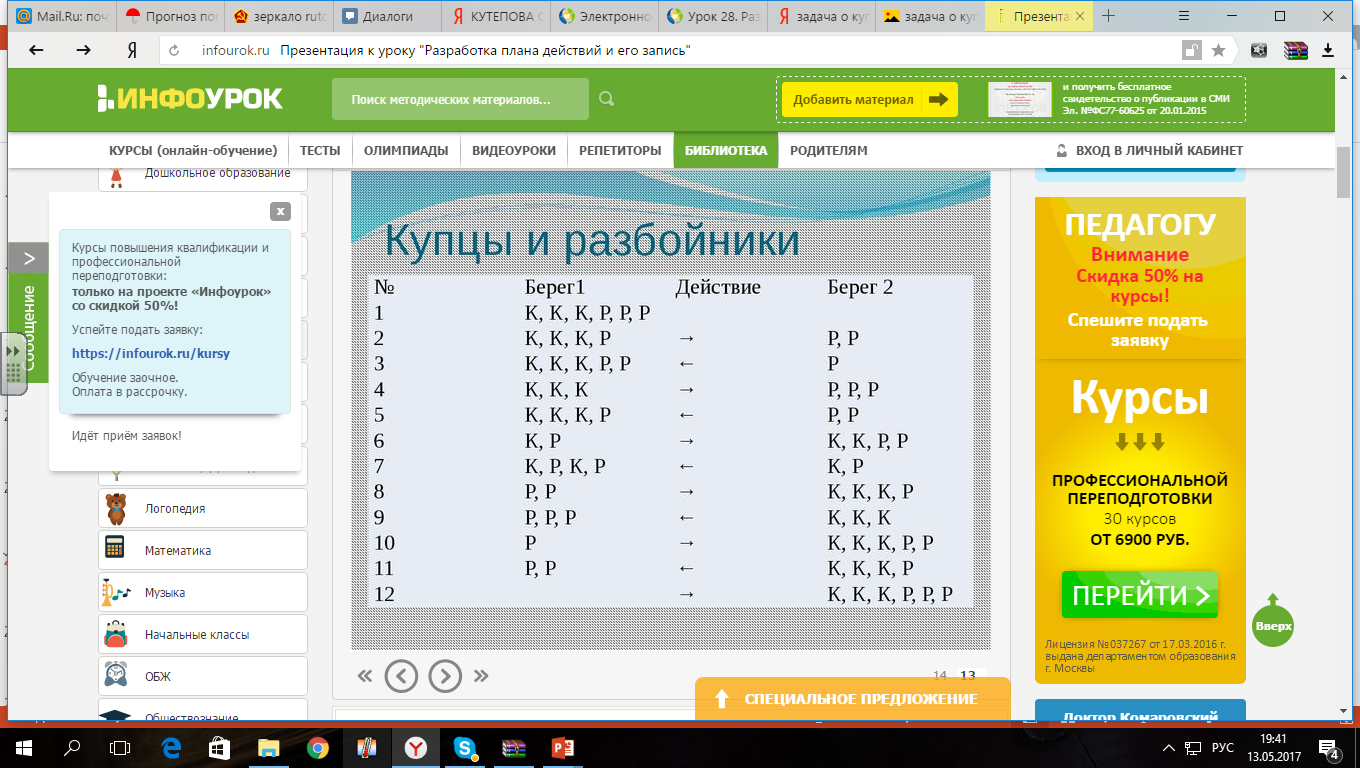 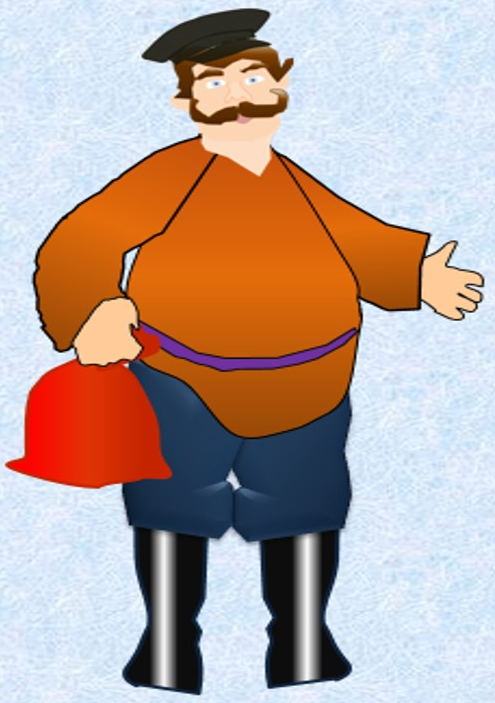 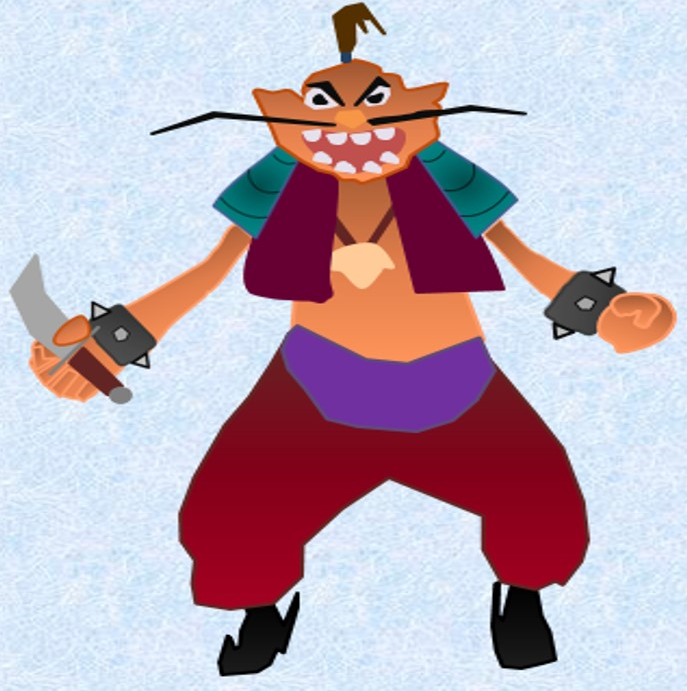 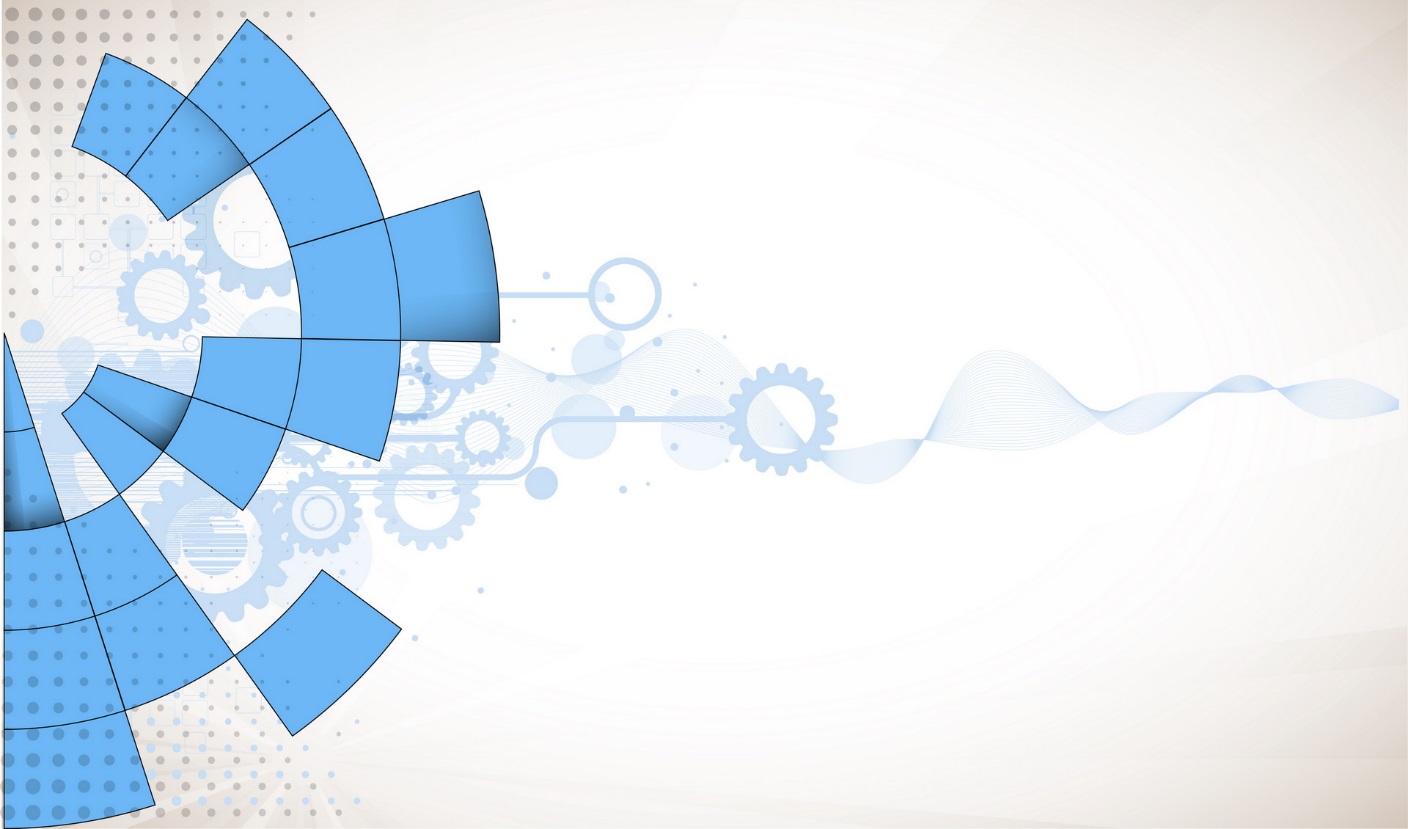 ЧТО МЫ УЗНАЛИ?
ЧЕМУ МЫ НАУЧИЛИСЬ?
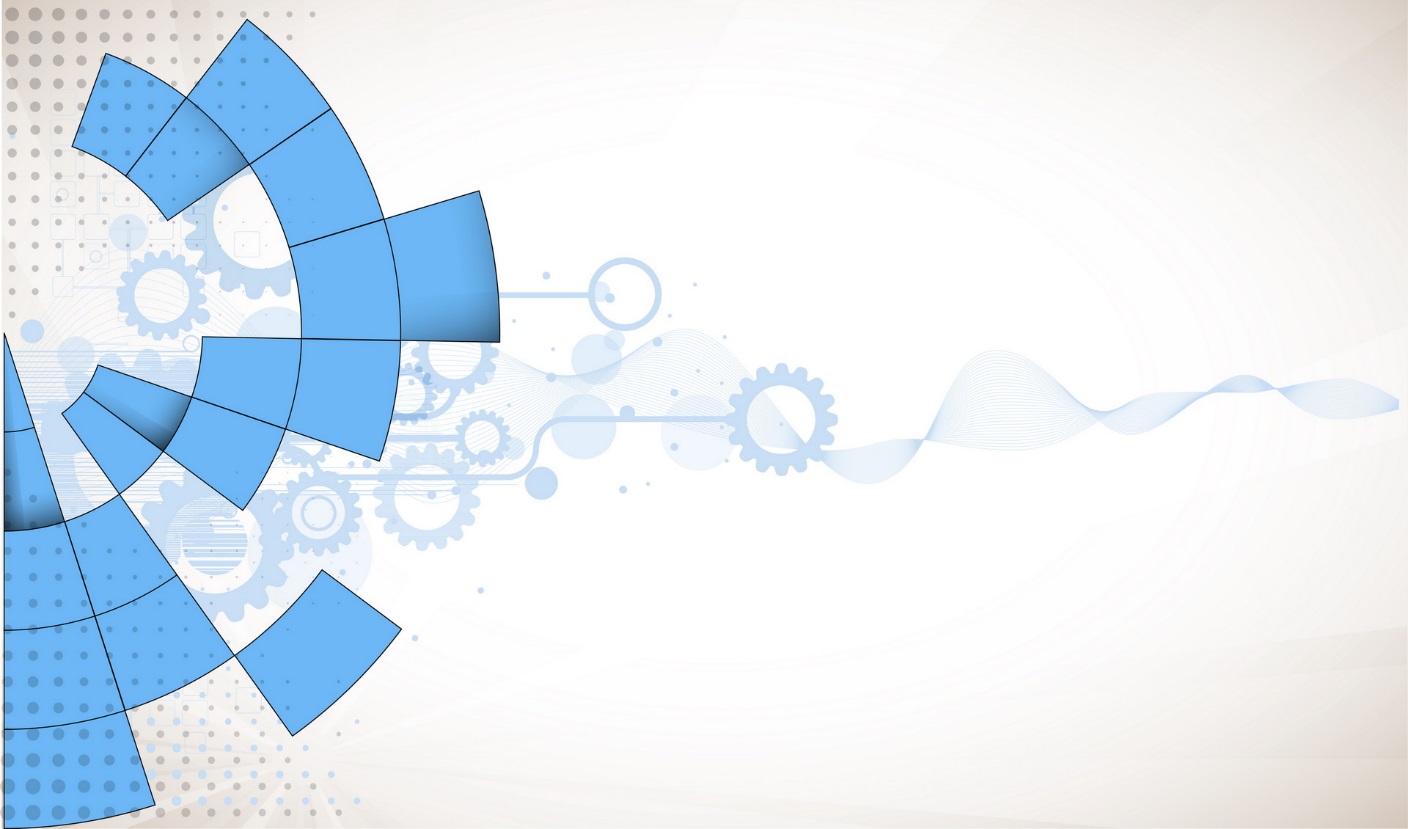 УСПЕШЕН ЛИ Я БЫЛ НА УРОКЕ?
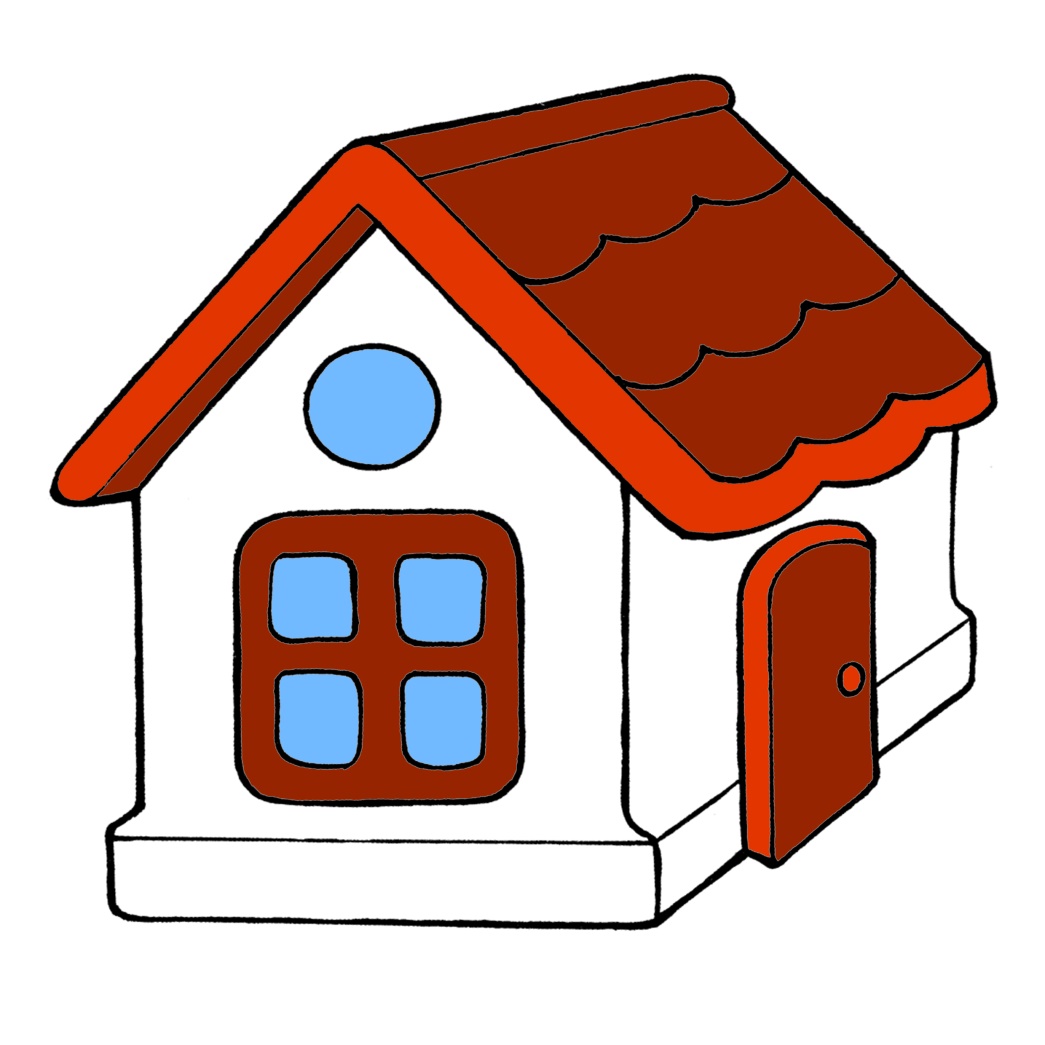 ЦВЕТ ДОМИКА
- УСПЕШЕН
- НЕ СОВСЕМ
- НЕ УСПЕШЕН
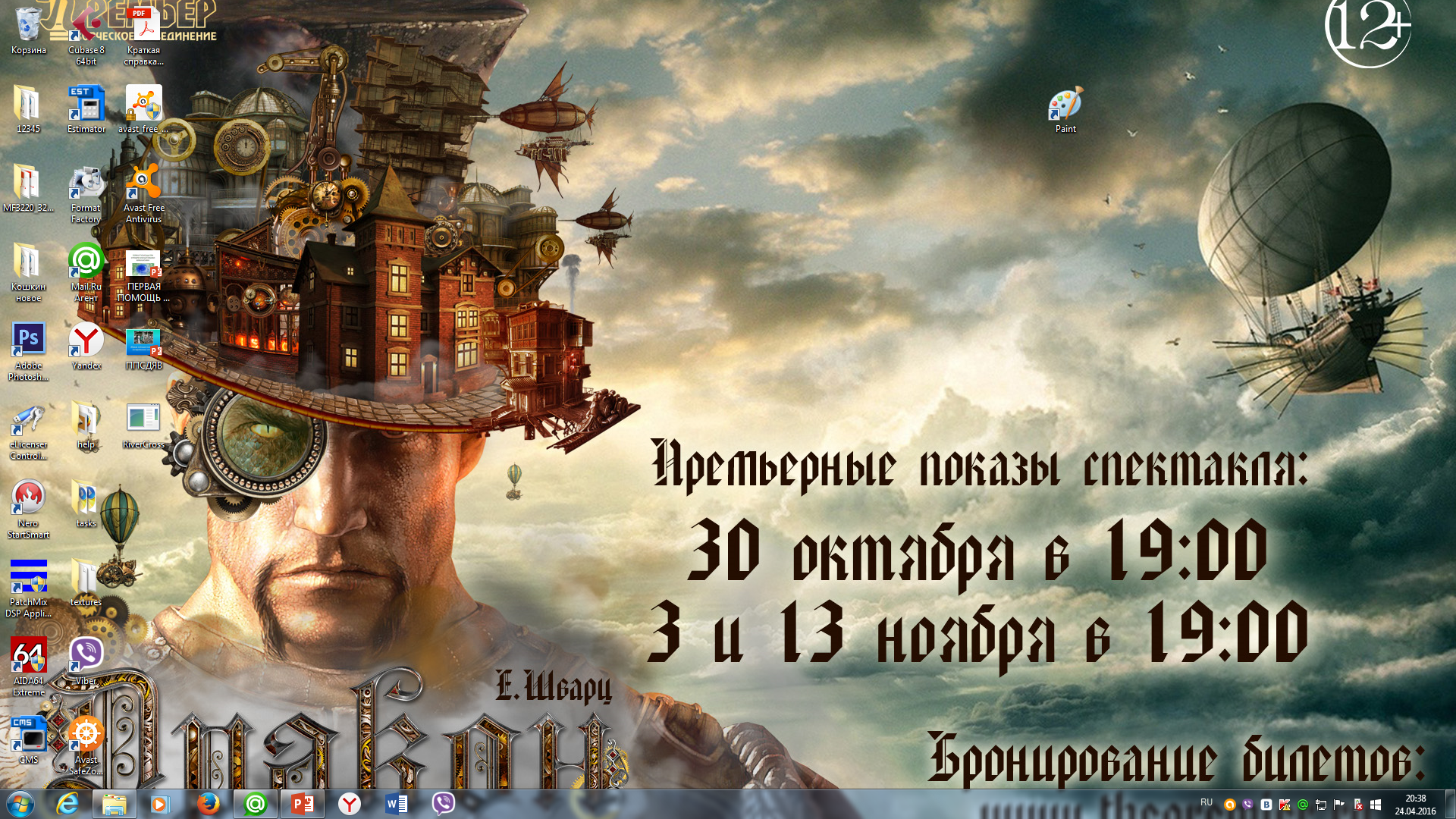 РАБОЧИЙ СТОЛ/Домик.jpg